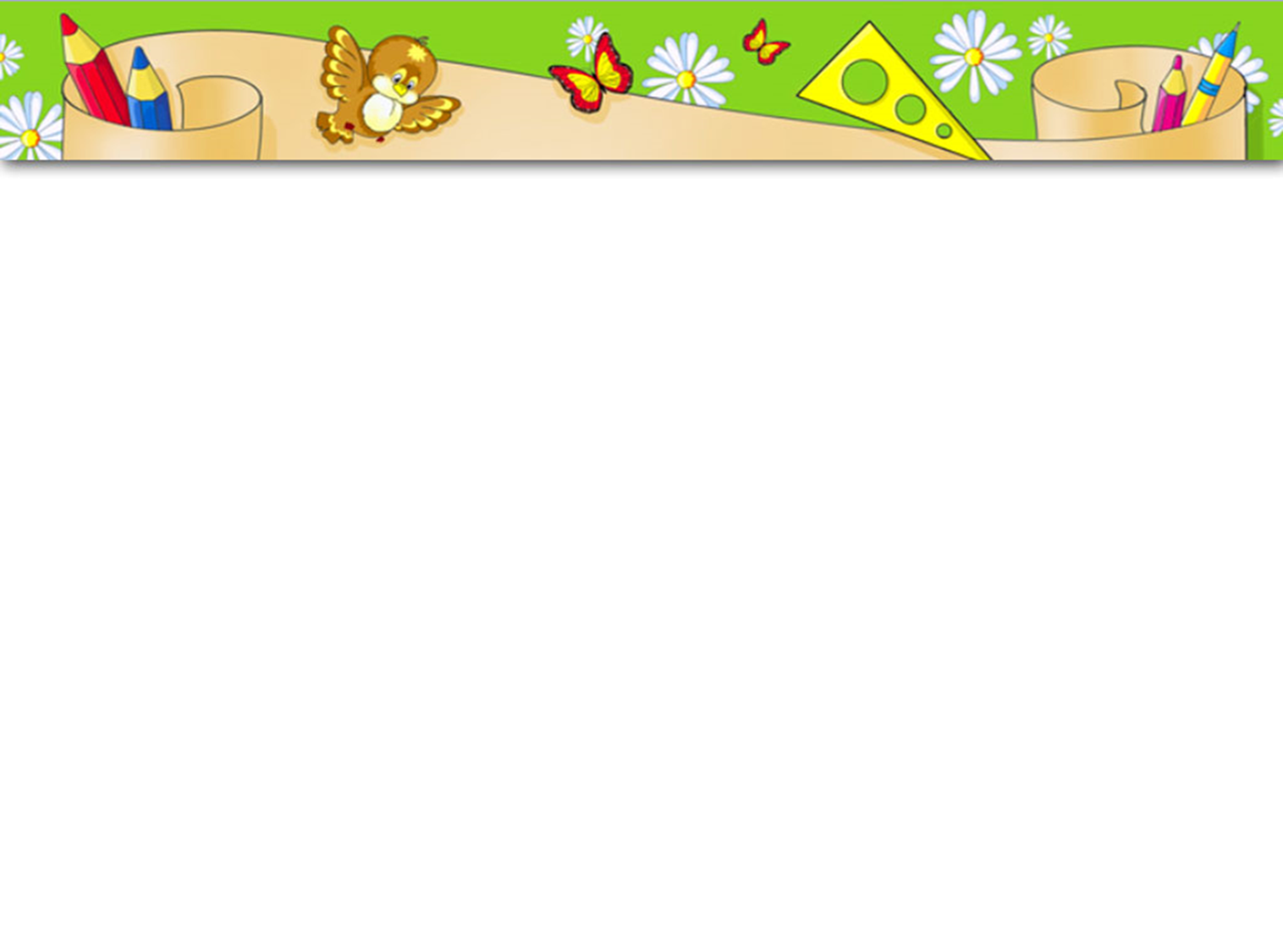 Образовательная деятельность в режимных моментах в соответствии с ФГОС ДО во второй младшей группе
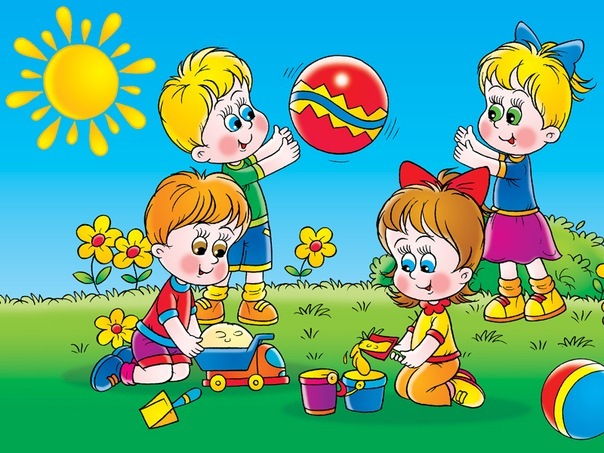 Совместная деятельность  взрослого и детей
Решение образовательных задач
Режимные моменты
Совместная деятельность детей
В образовательной деятельности в режимные моменты  решаются задачи :
 формирования общей культуры детей
 культуры поведения, общения,
 деятельности ,питания, сна, здоровья, 
безопасности жизнедеятельности, 
развития их физических, интеллектуальных, личностных качеств
предпосылок учебной деятельности. 
Это ежедневная работа, которая осуществляется на протяжении всего времени пребывания детей в детском саду.
Режимные моменты
Первая половина дня
Прием детей
Утренняя гимнастика
Подготовка к завтраку
Завтрак
Подготовка к прогулке
Прогулка
Подготовка к обеду
Обед
Подготовка к дневному сну
Вторая половина дня
Подъем детей
Полдник
Подготовка к прогулке
Прогулка
Уход детей домой
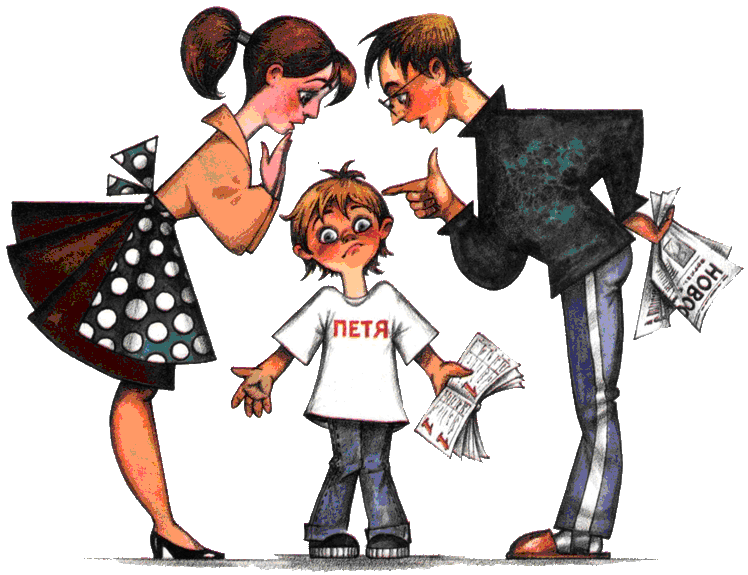 Вкусовые предпочтения
Длительность сна
Темп деятельности
Хорошее настроение, комфорт,
активность
воспитательно -образовательного процесс  вкючает
Воспитательно –образовательный процесс включает
Речевое  направление
Социально – коммуникативное
направление
Физическое направление
Познавательное
направление
Художественно – эстетическое 
направление
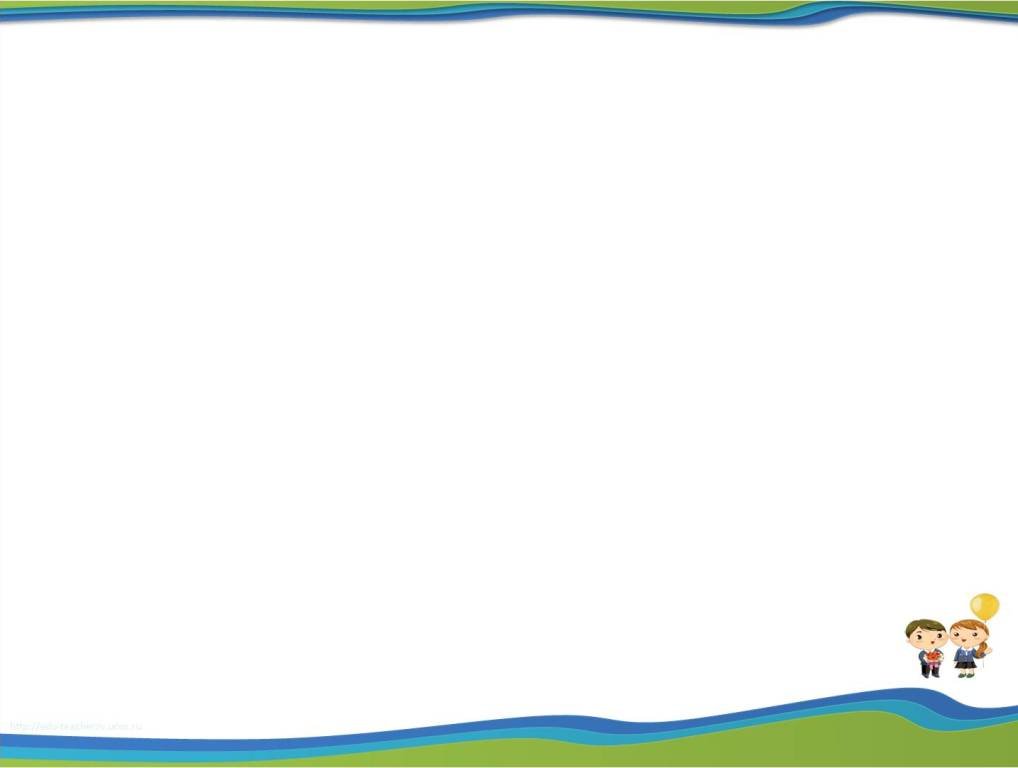 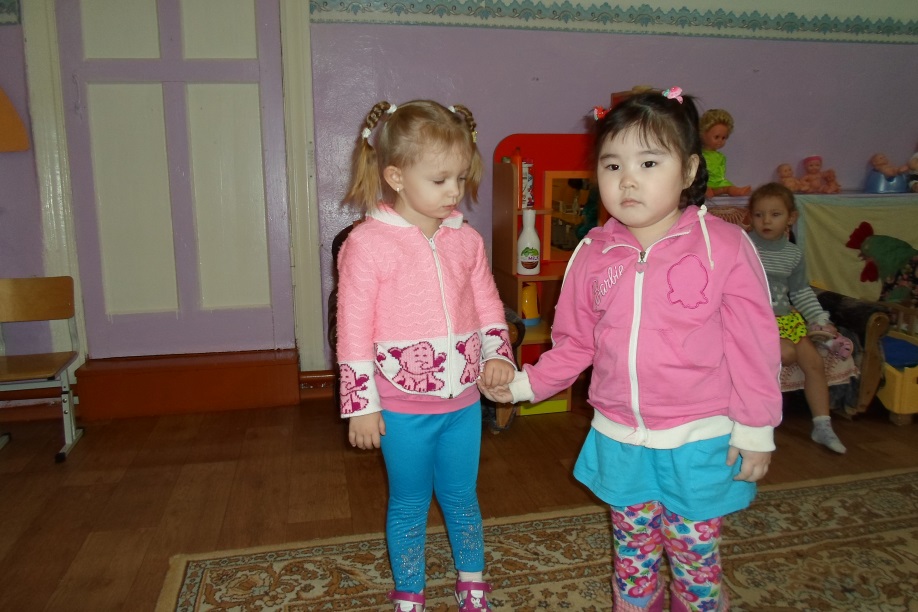 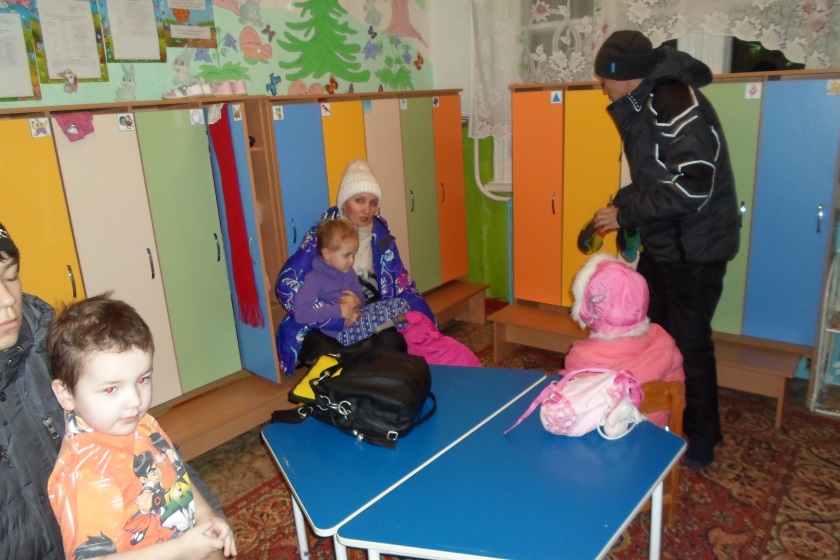 Если с другом вышел в путь –
Веселей -дорога!
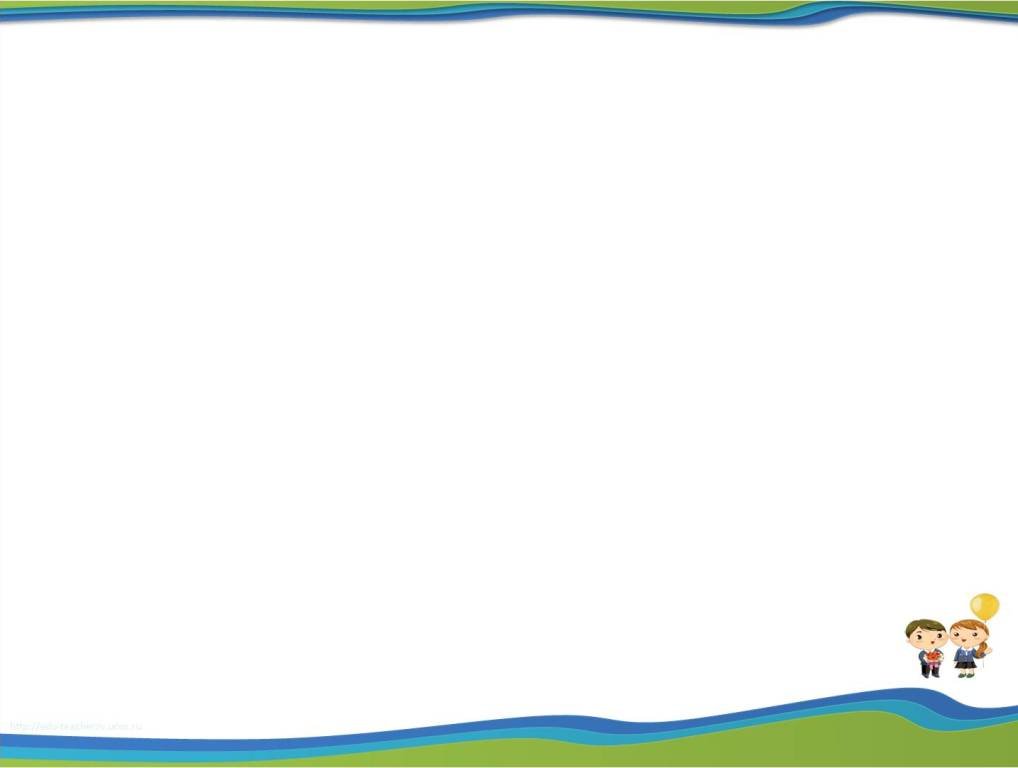 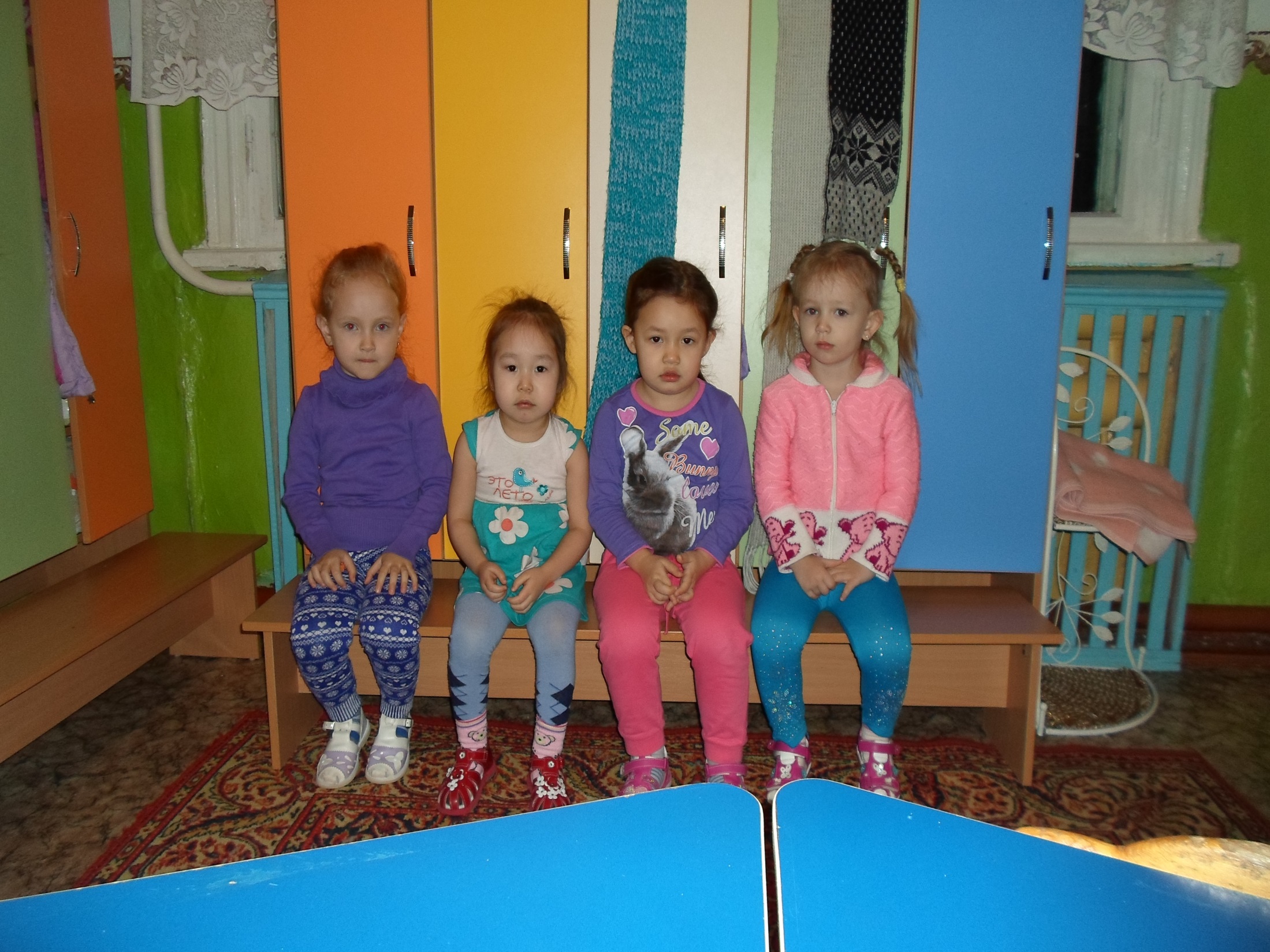 Утром при встречи ты улыбнись,  Улыбкой своей  с другим поделись
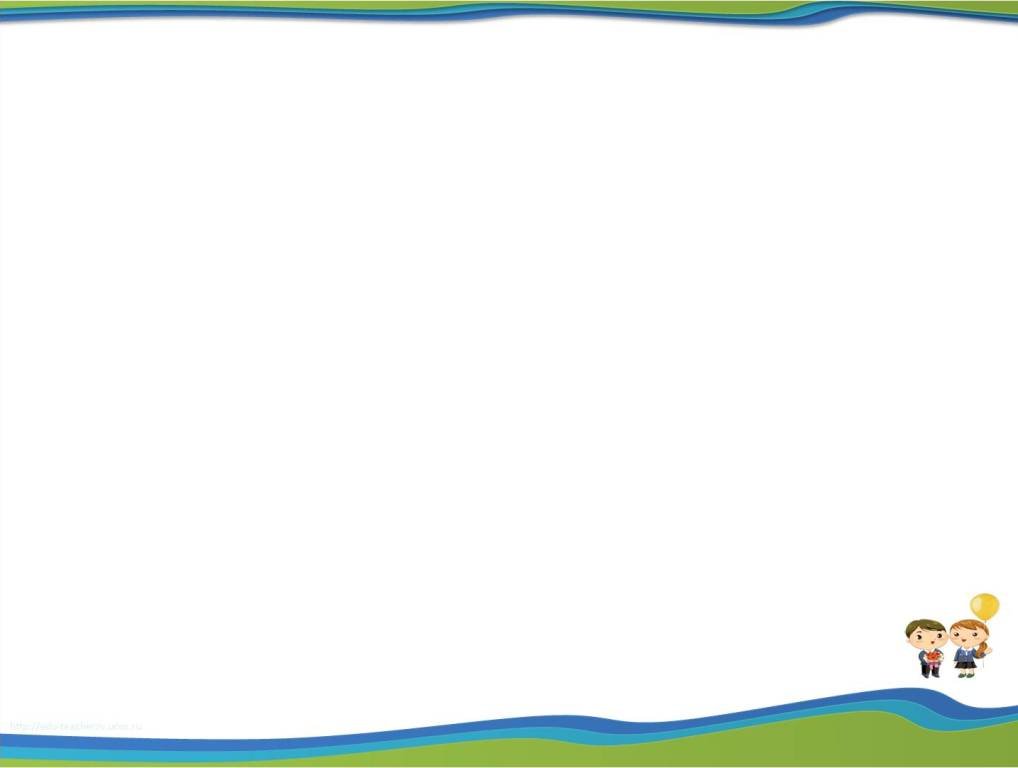 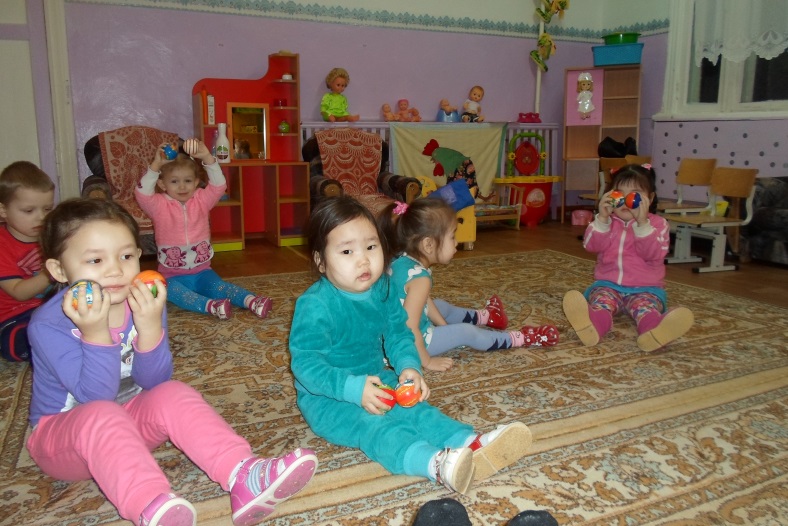 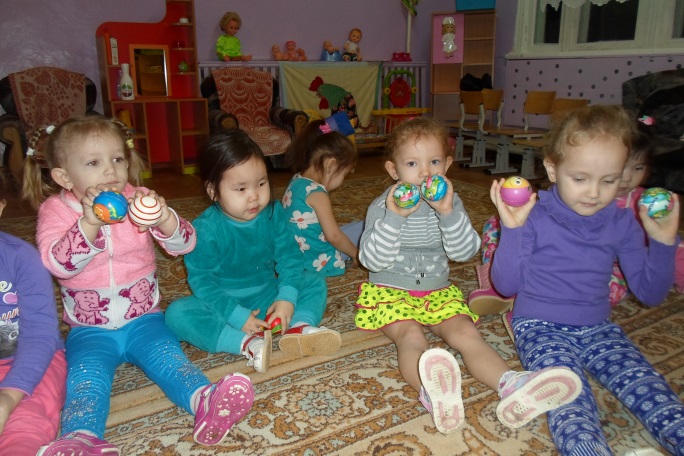 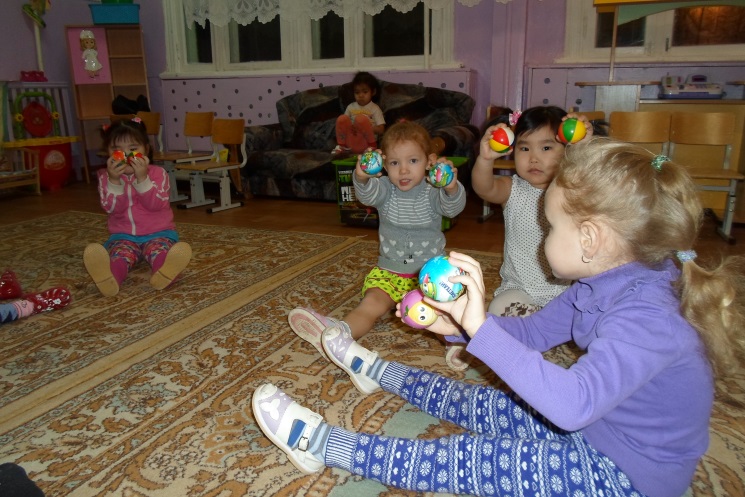 Здоровье в порядке –      спасибо зарядке!
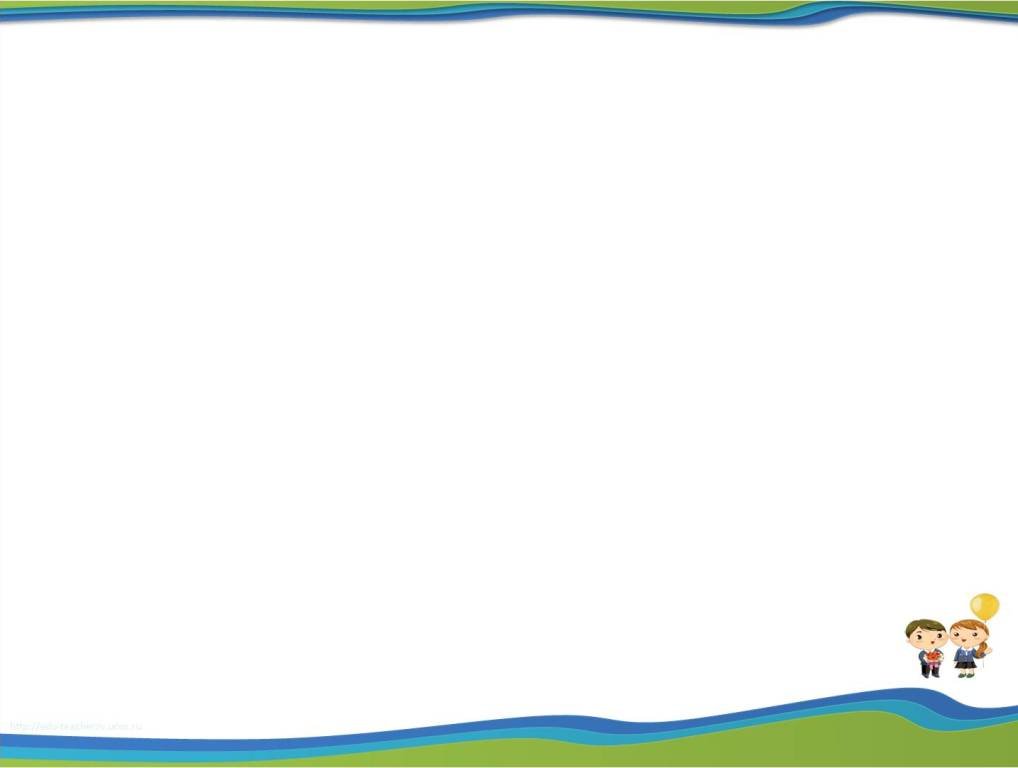 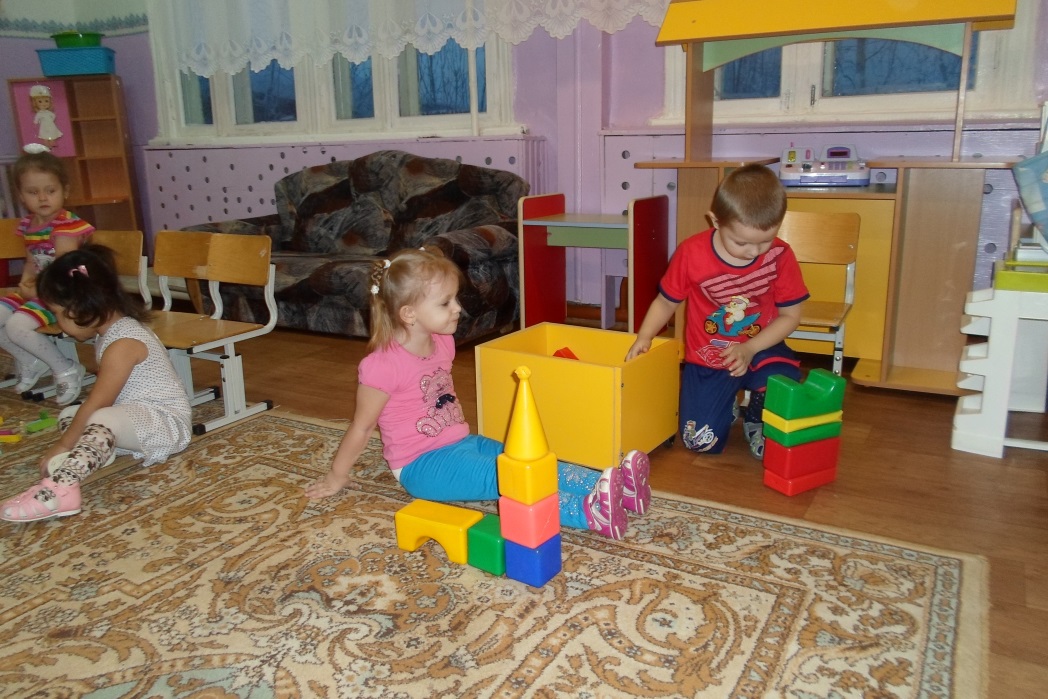 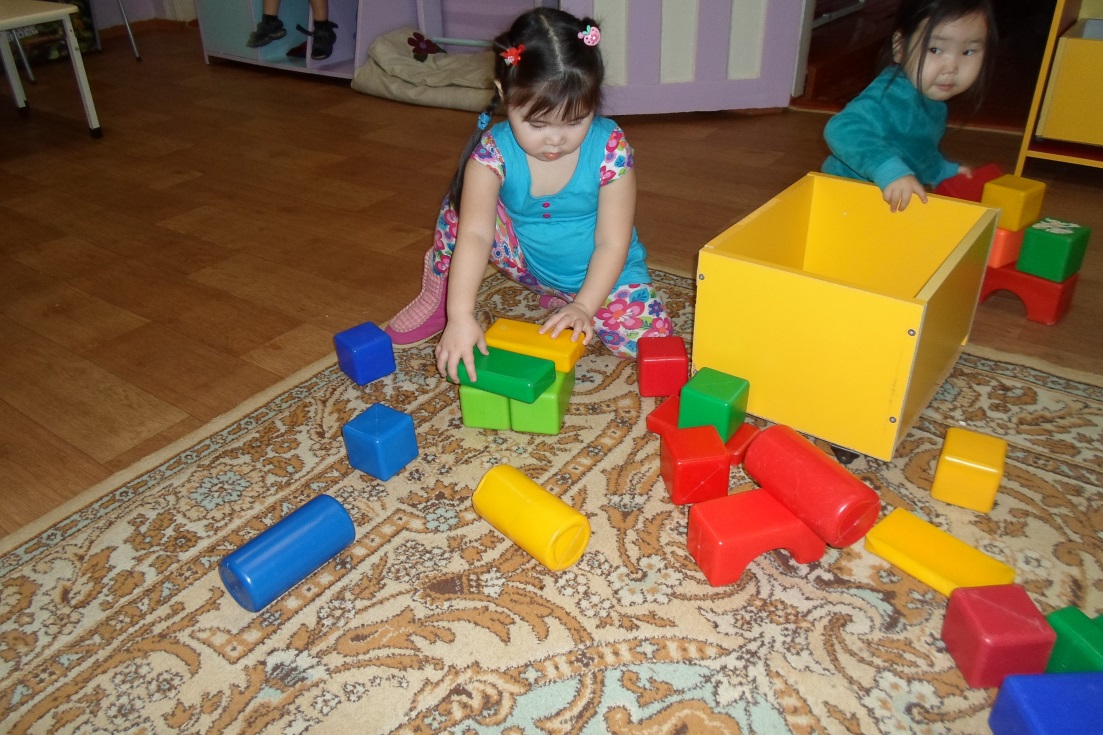 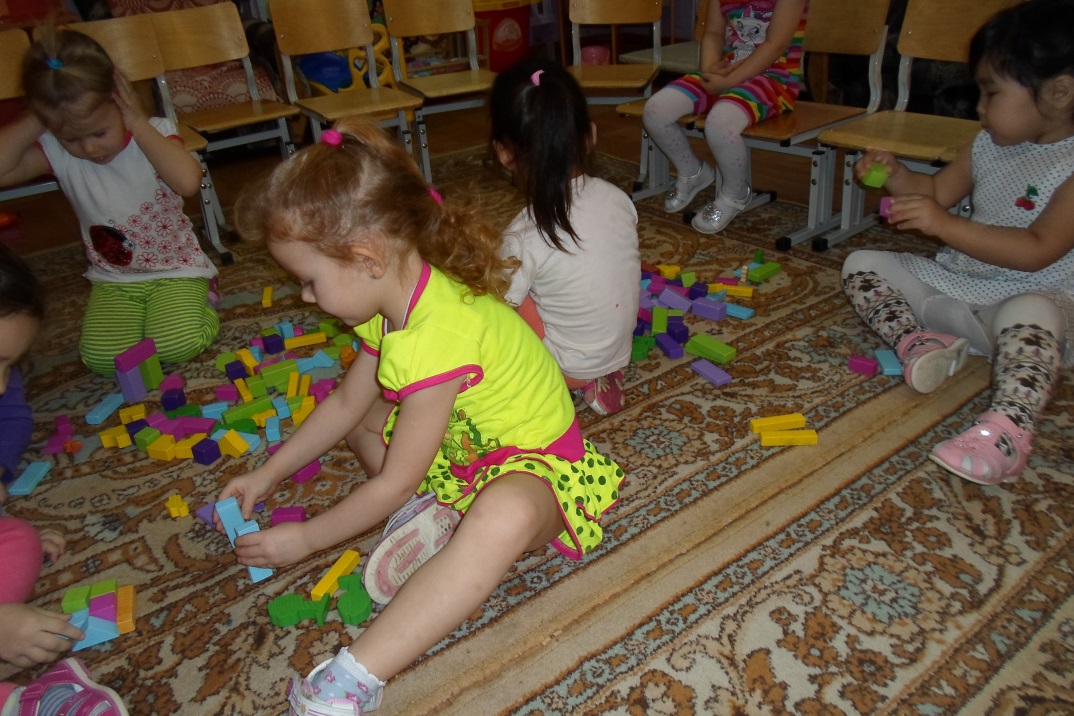 Что нам стоит дом       построить!
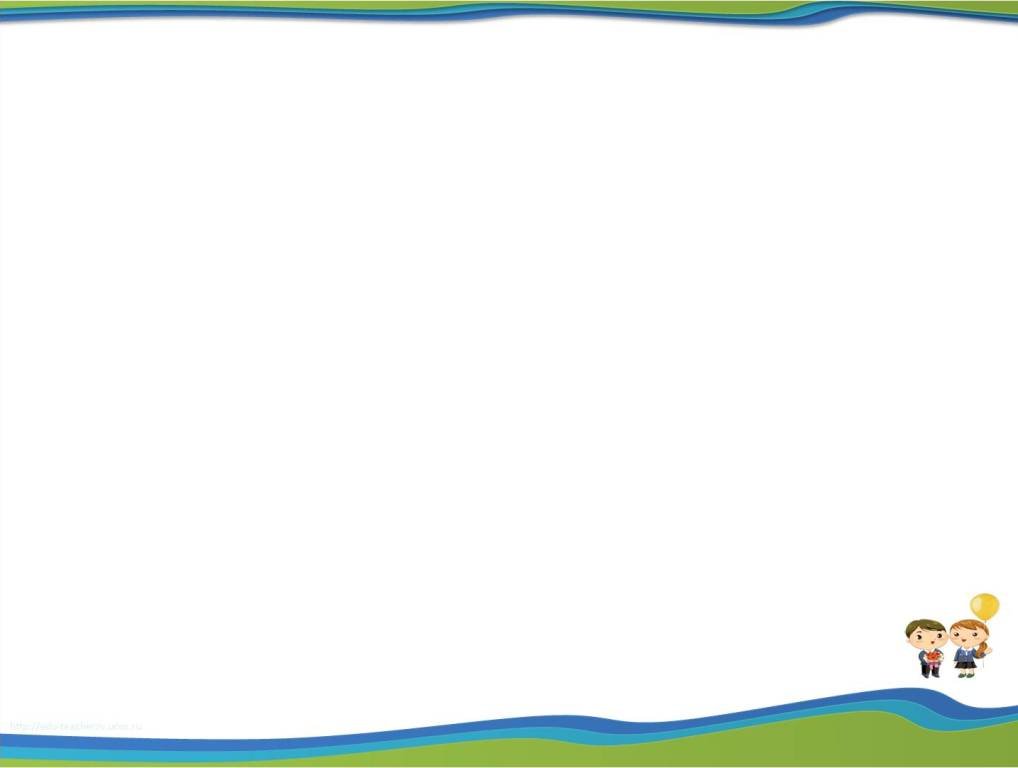 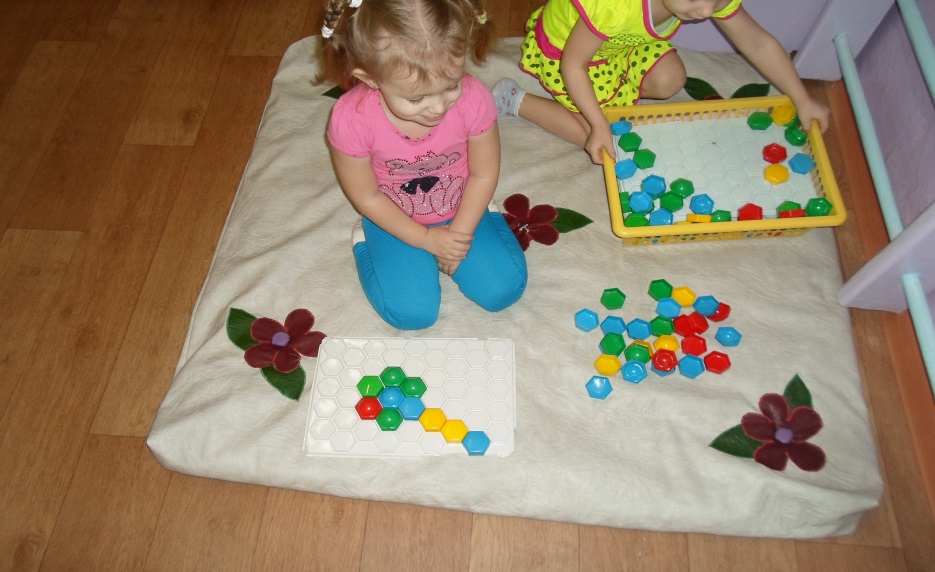 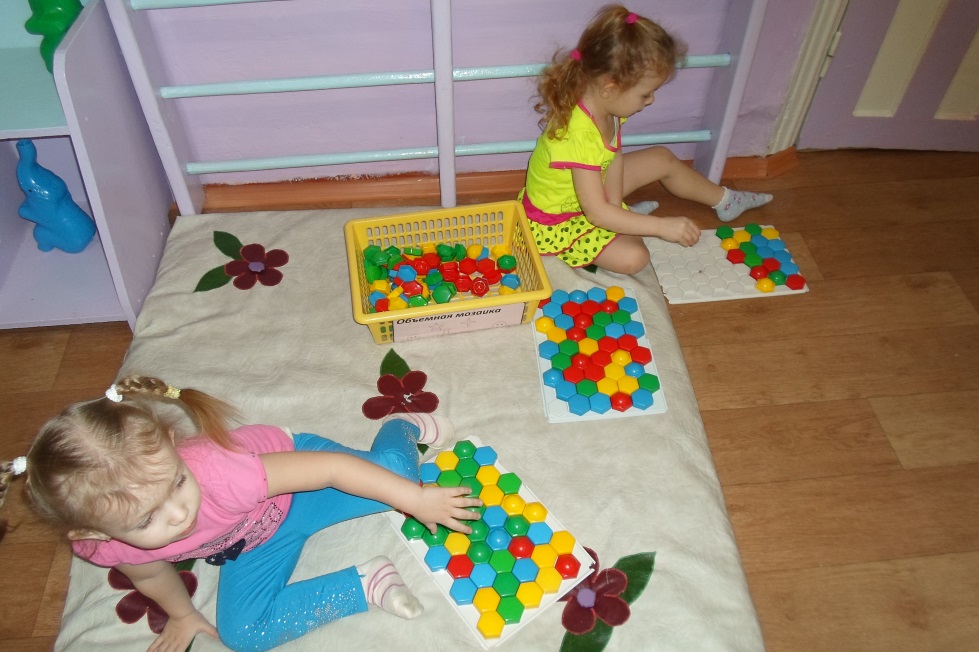 Я мозаику сложу, маме с папой покажу.
Долго я трудилась, красиво получилось!
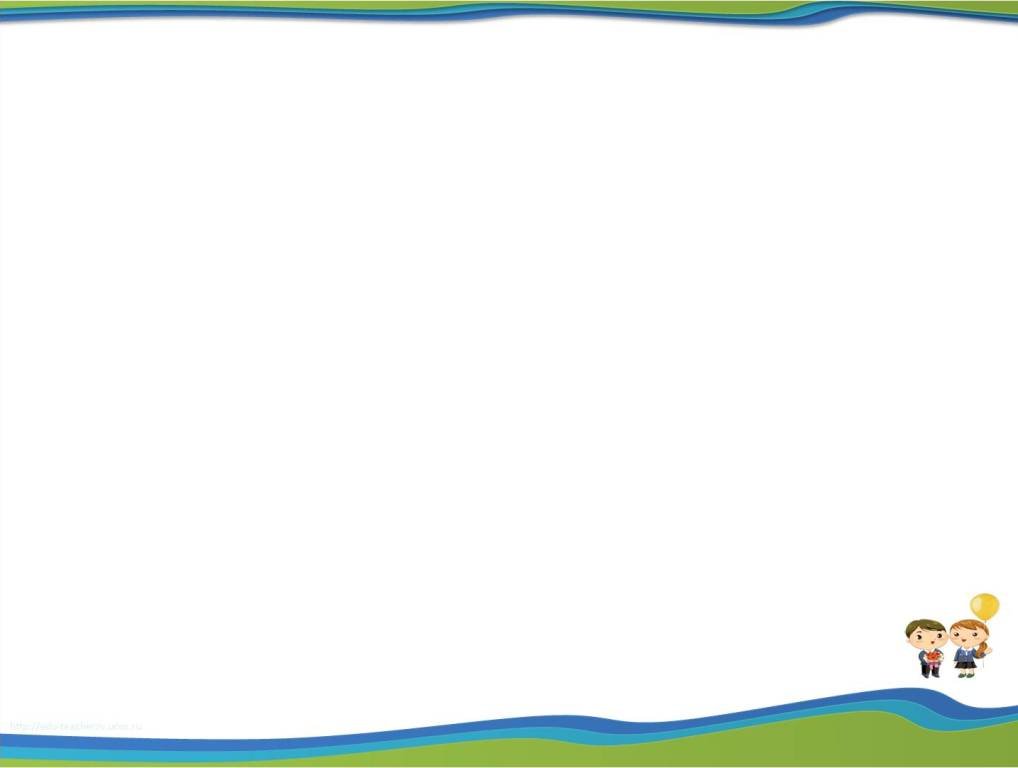 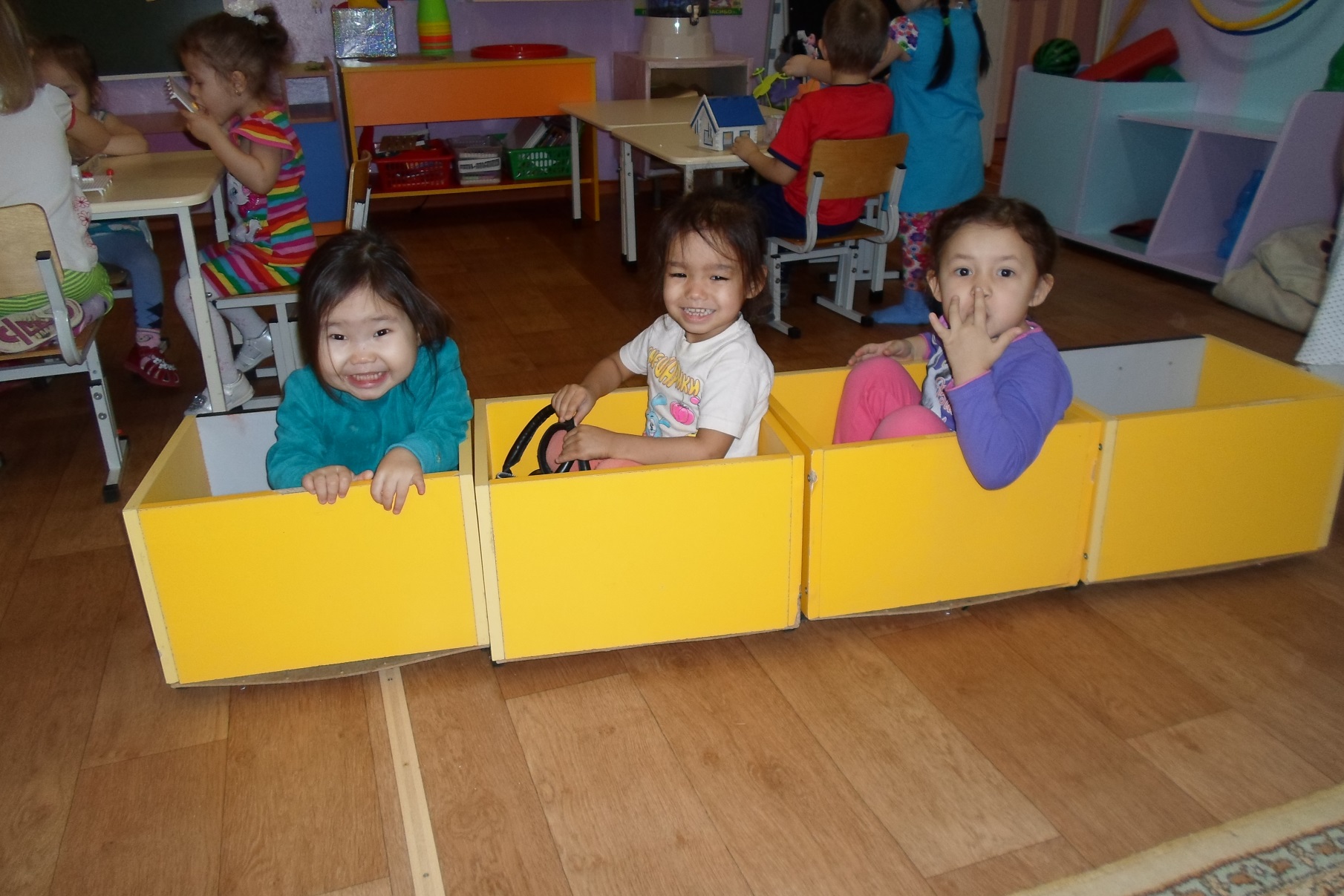 Мы едим, едим, едим в далекие края…
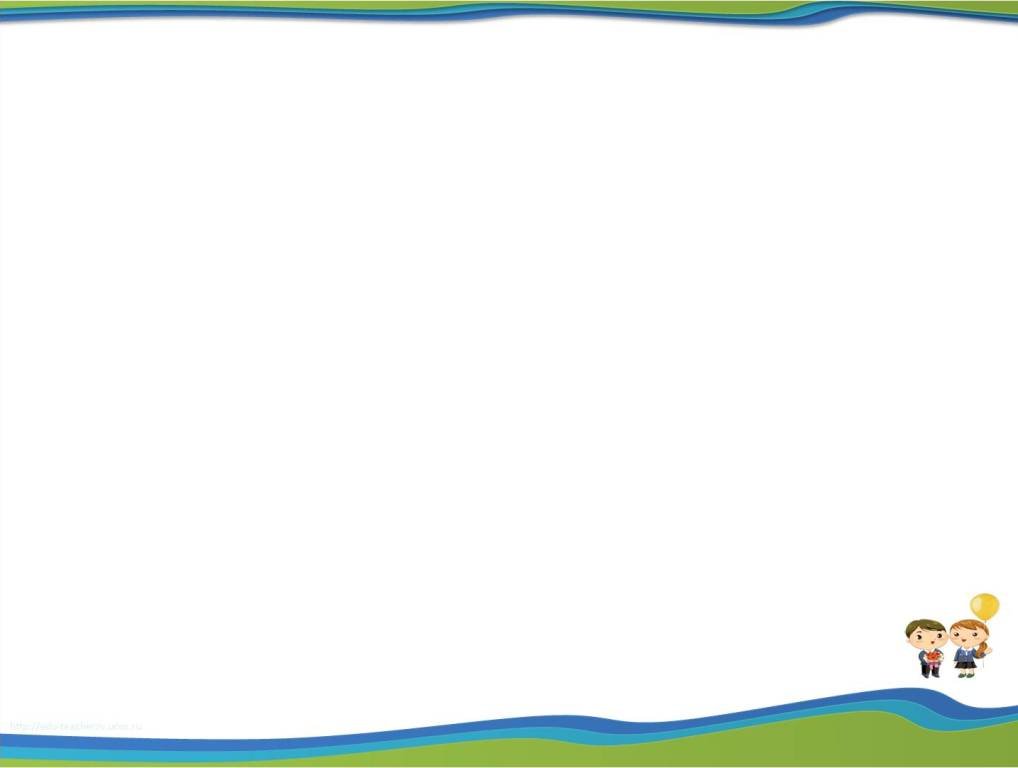 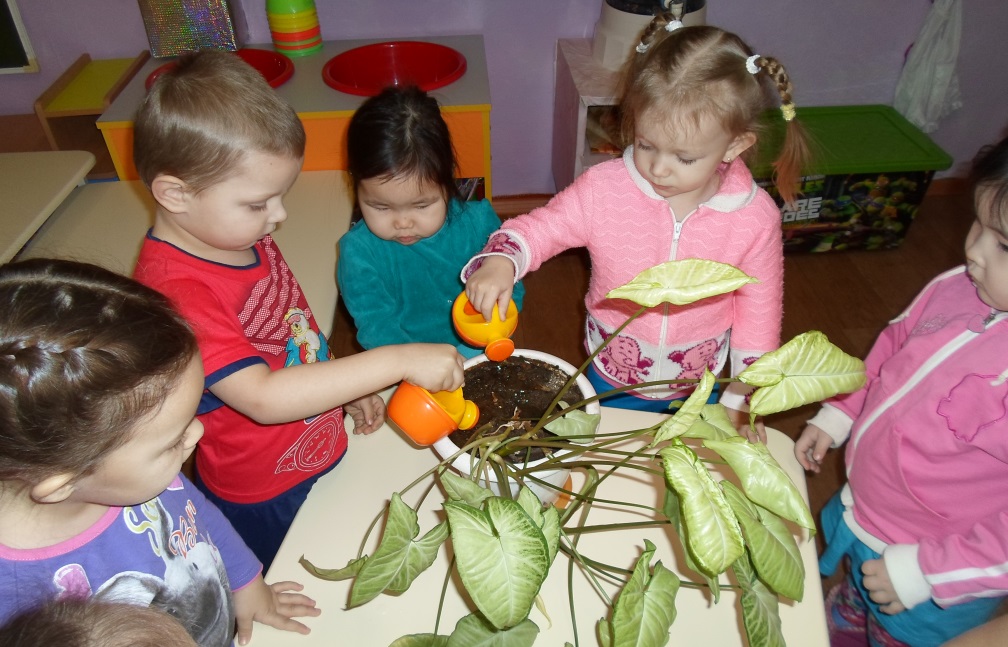 Чтоб росли  у нас цветы
 как в оранжереиПоливаем от  души – 
воды не жалеем.
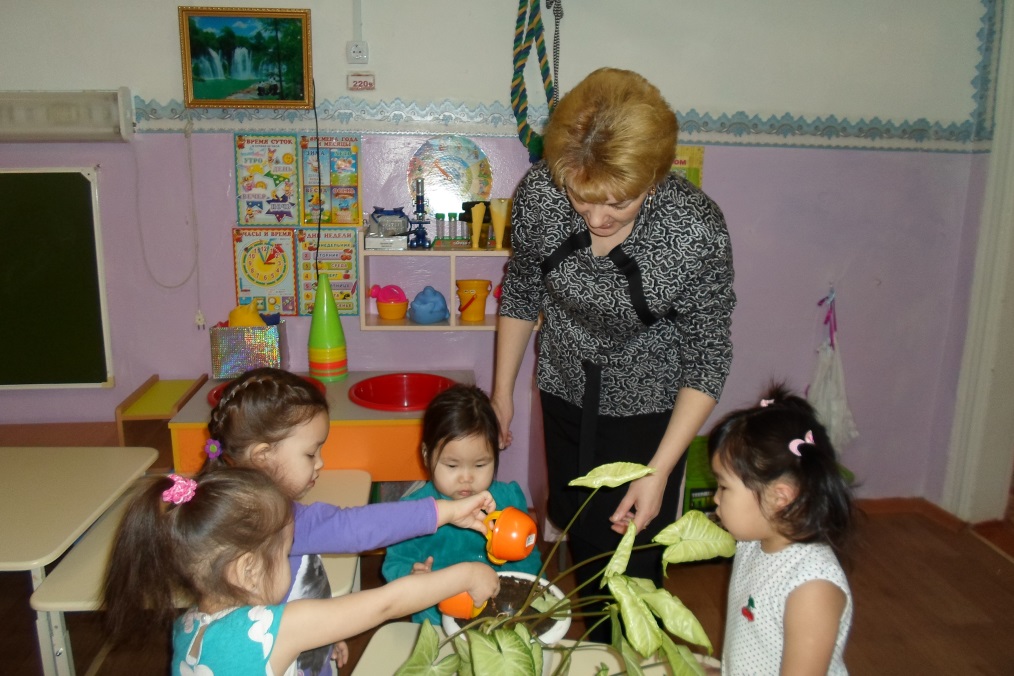 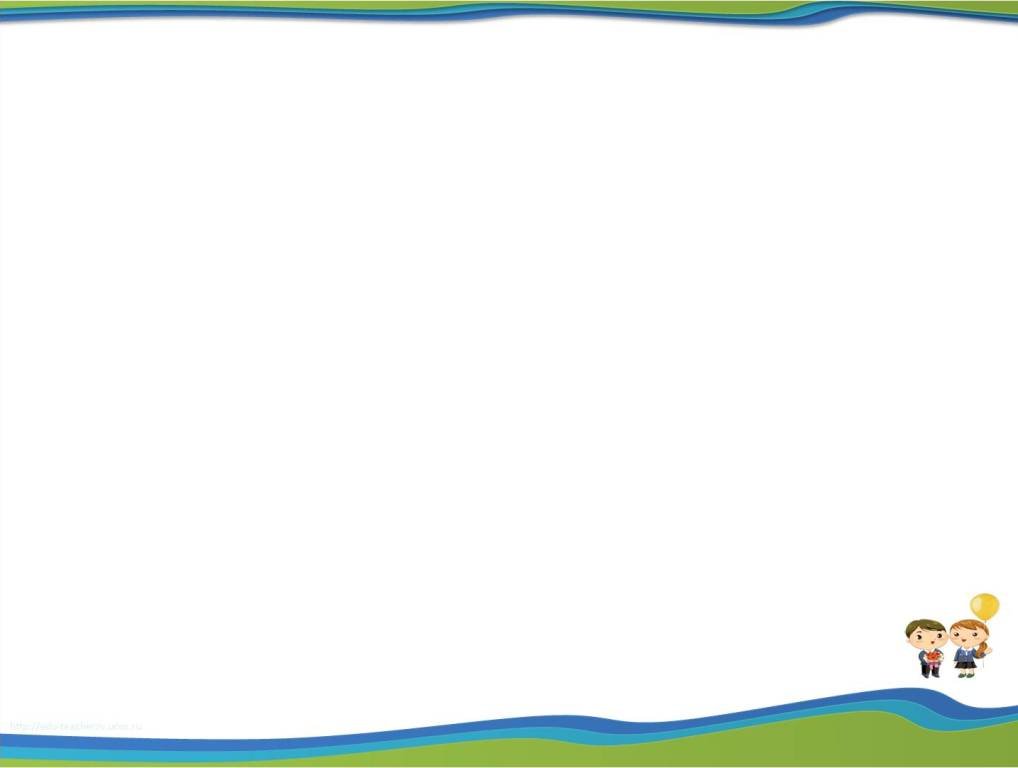 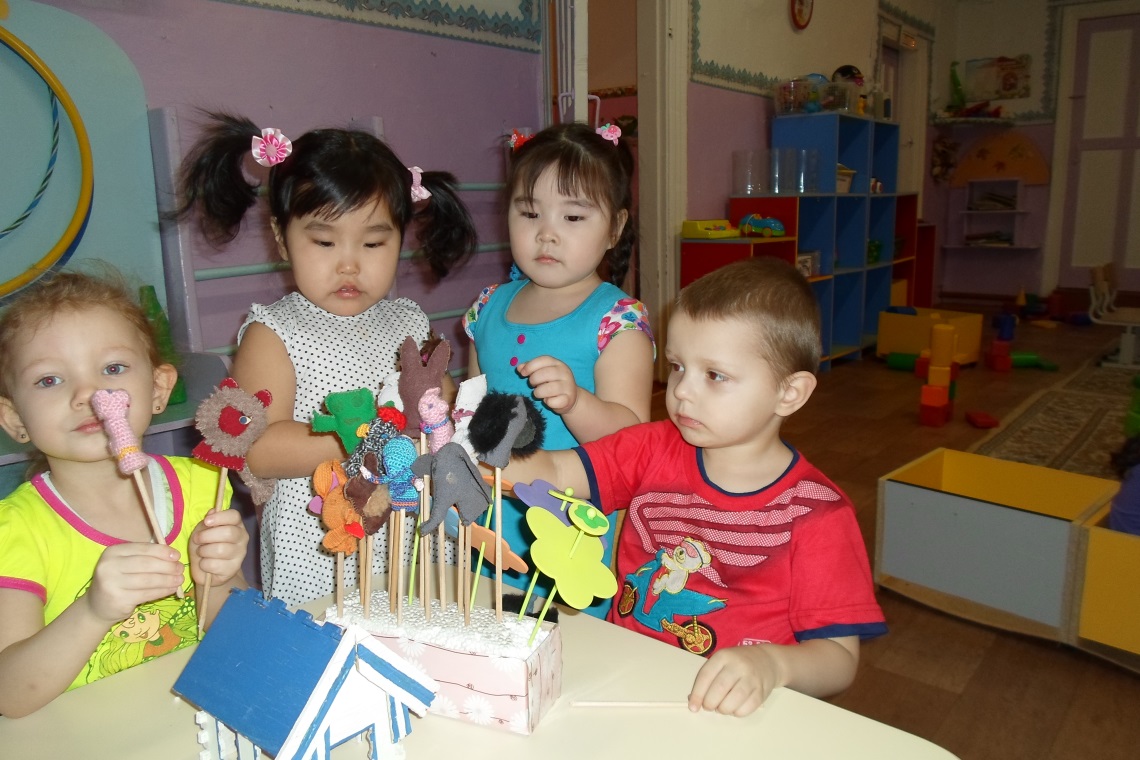 Память развиваем – 
                                                                       сказку          вспоминаем!
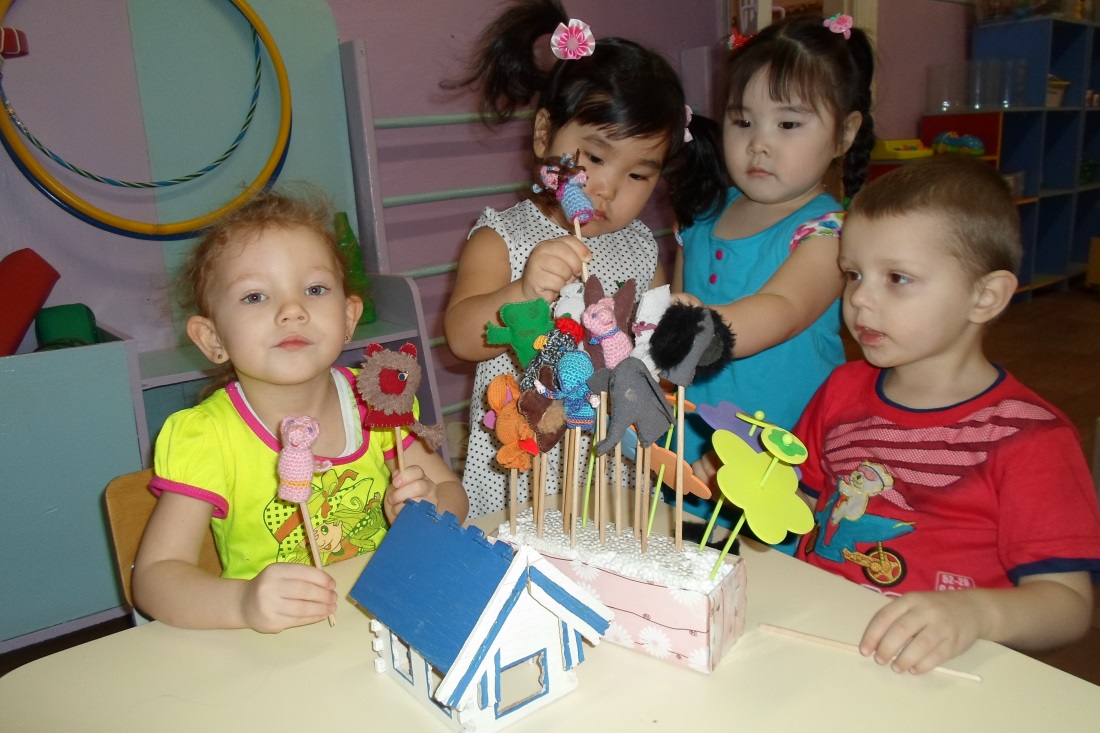 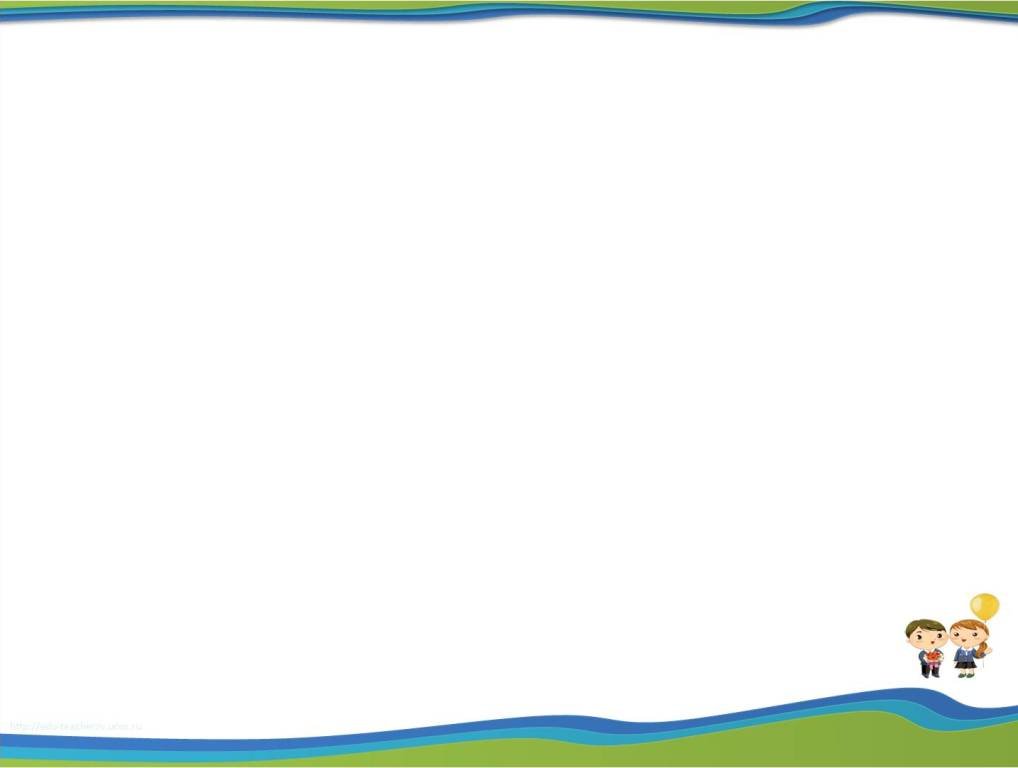 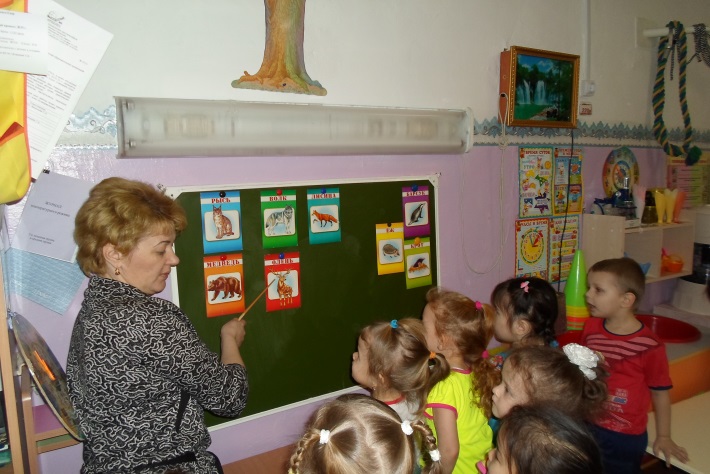 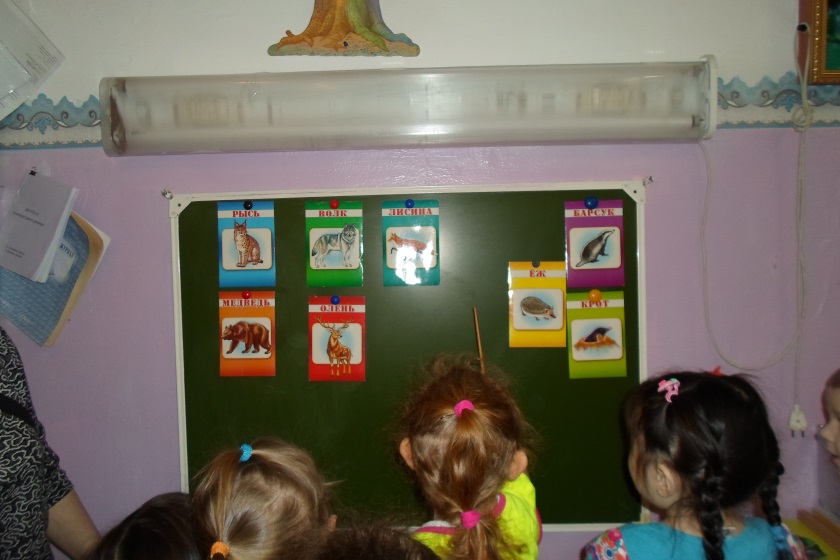 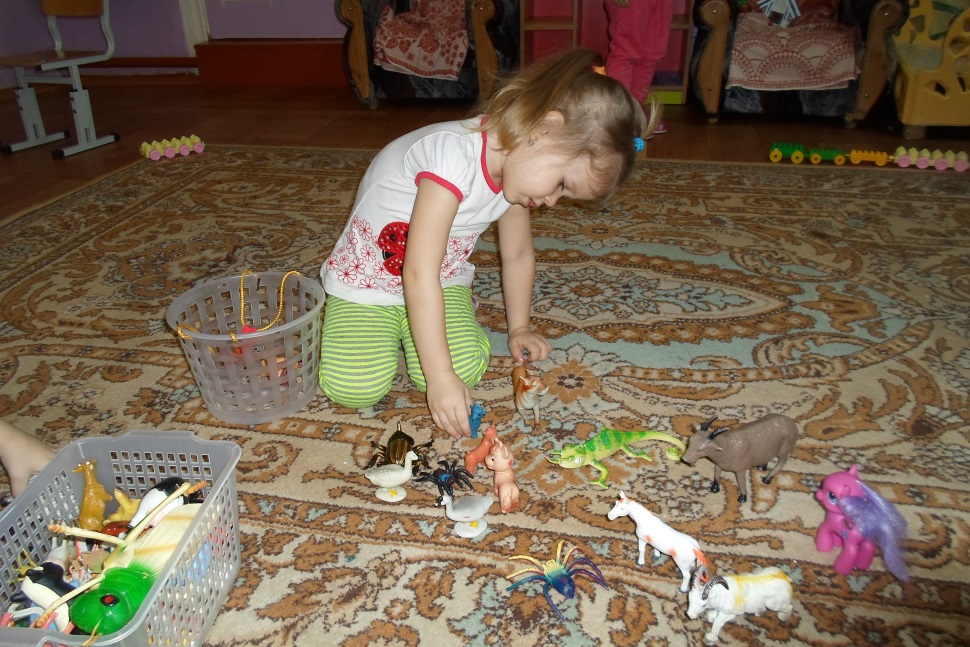 О диких  животных  нам  рассказали, Мы сразу  решили – зоопарк  строить  надо!
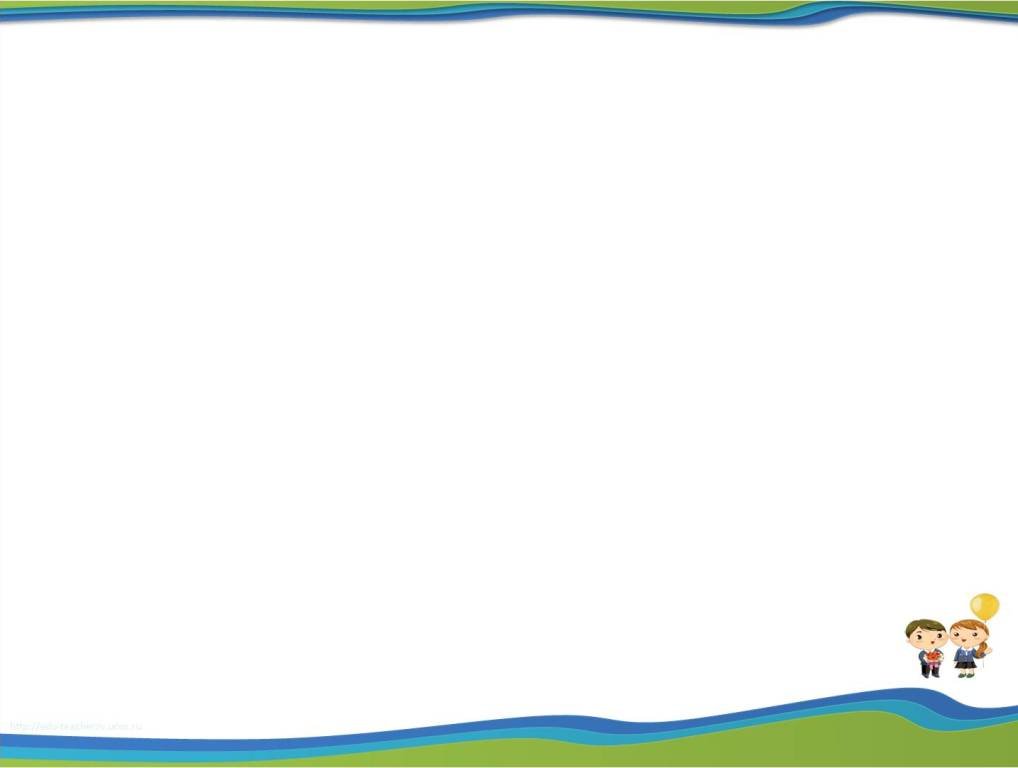 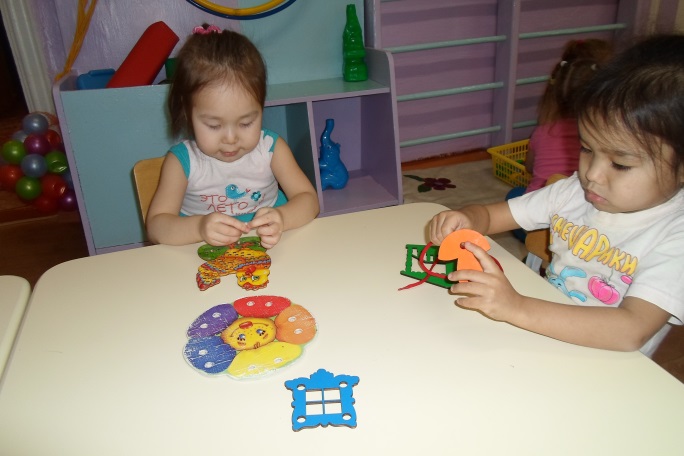 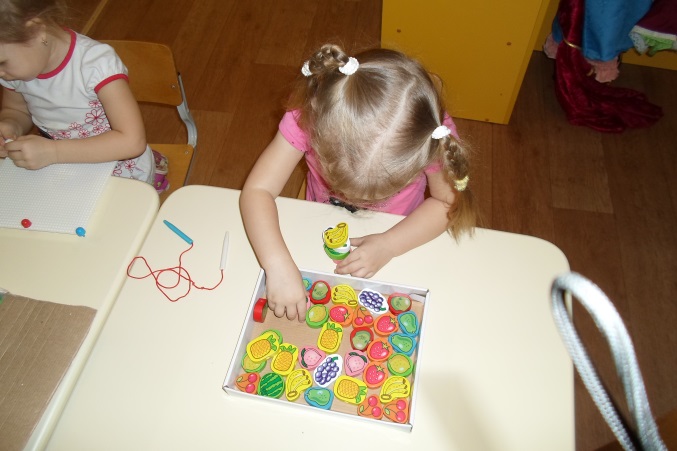 Игра – это творчество, труд и воля,
Игра развивает внимание вдвое.
Нужна в ней сплоченность всего коллектива,
Но больше всего в ней важна дисциплина.
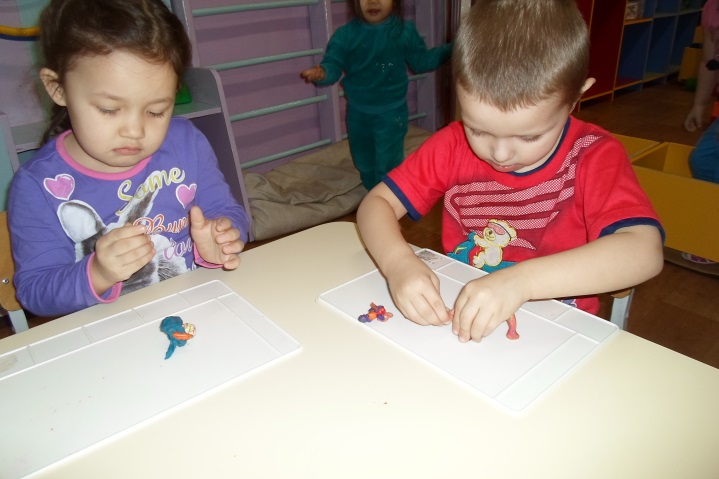 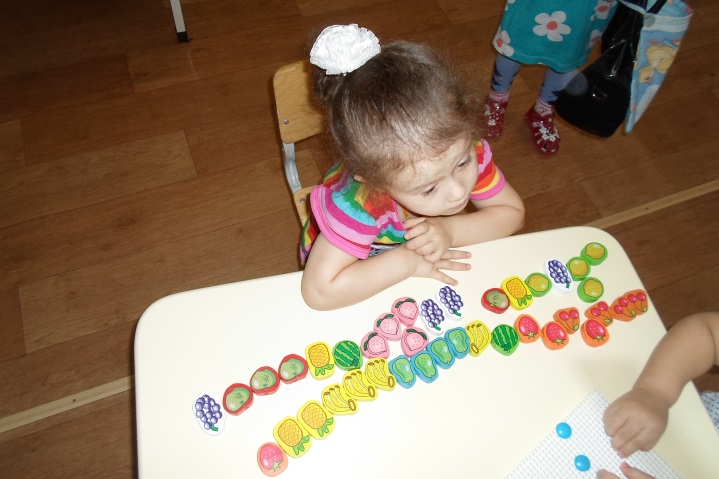 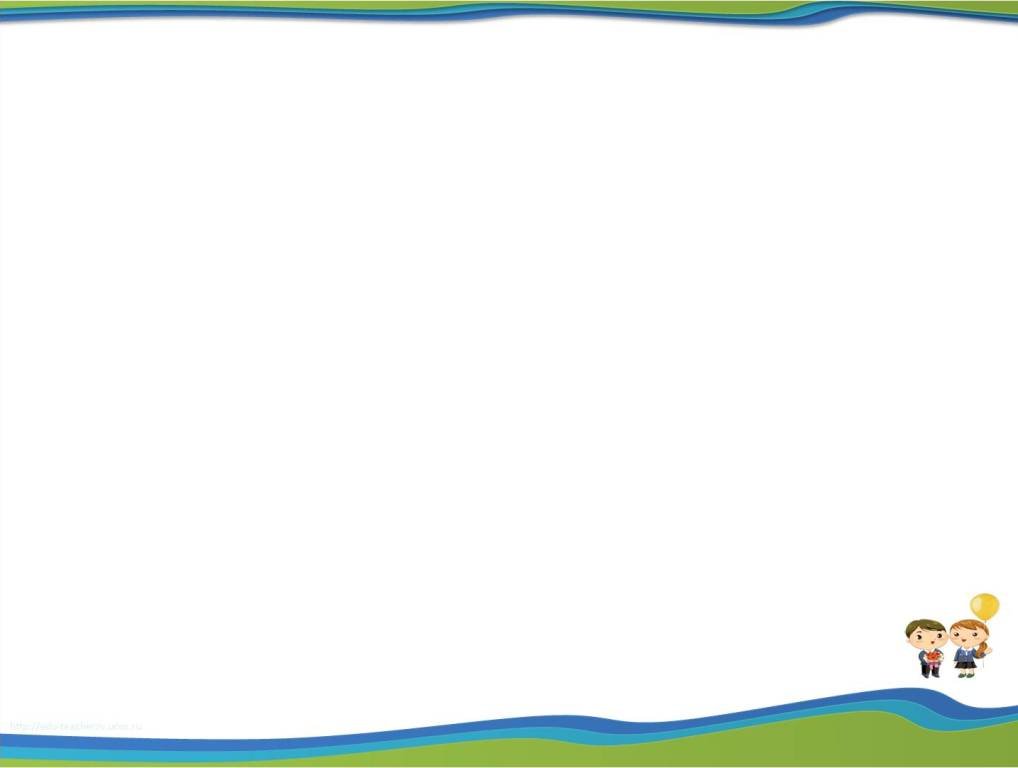 «Театр- это чудо, сказка, волшебный мир, где ребенок радуется играя, а в игре он познает мир…»
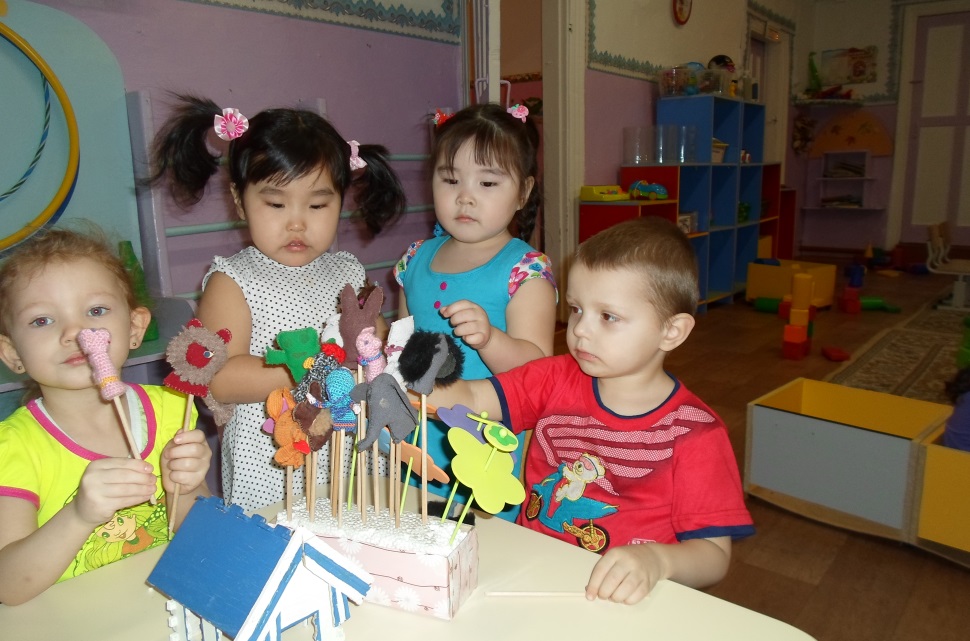 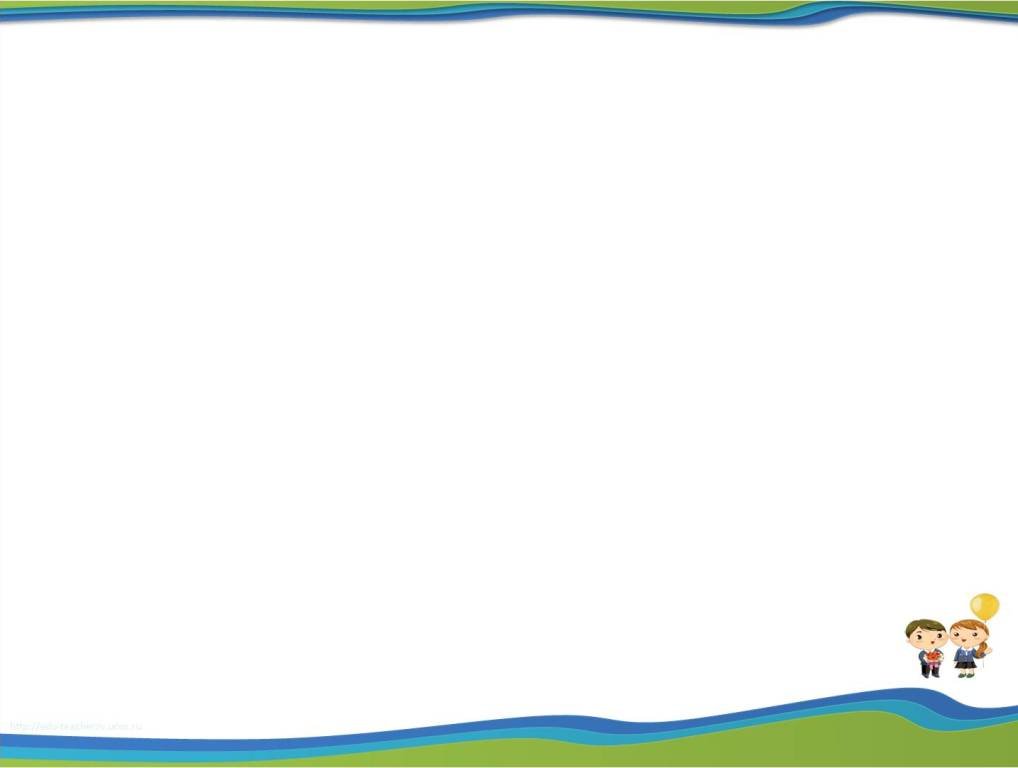 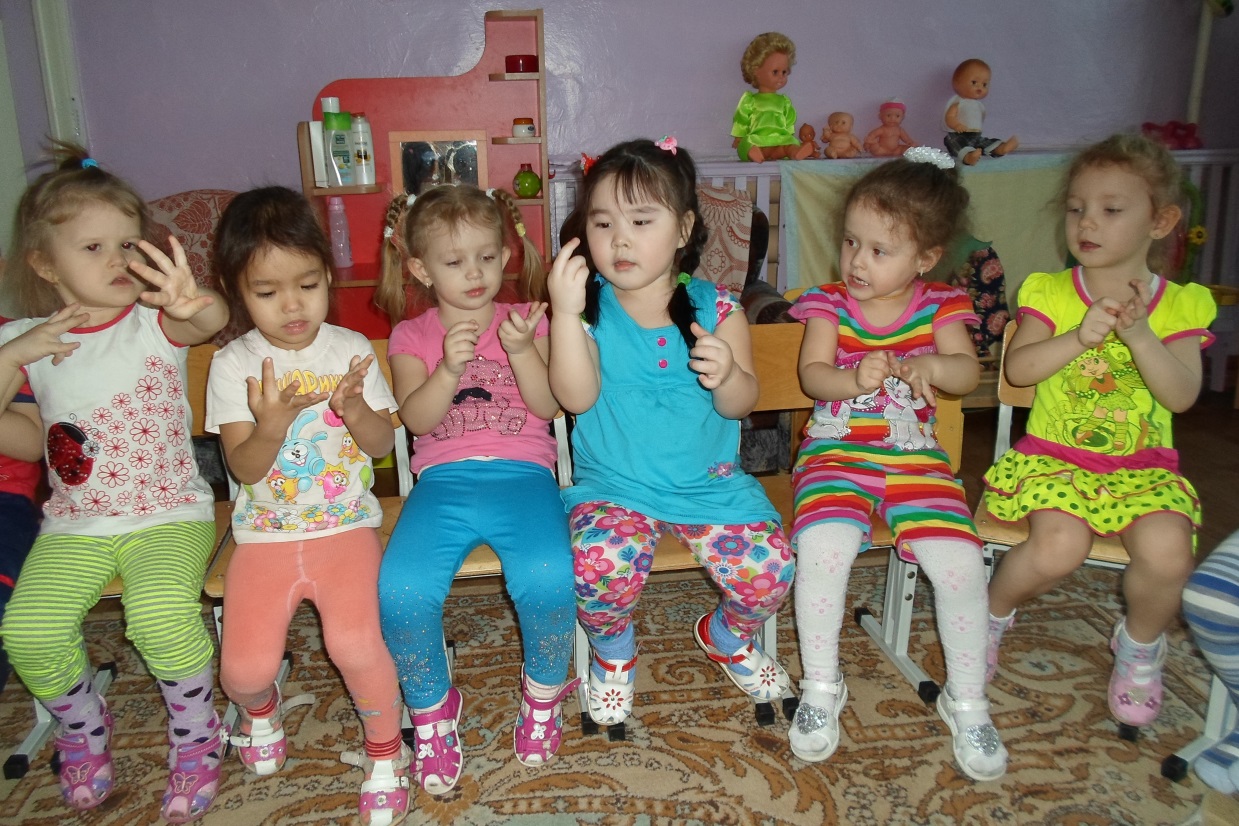 Потешку про кашу как рассказать? Пальчики будут нам помогать.
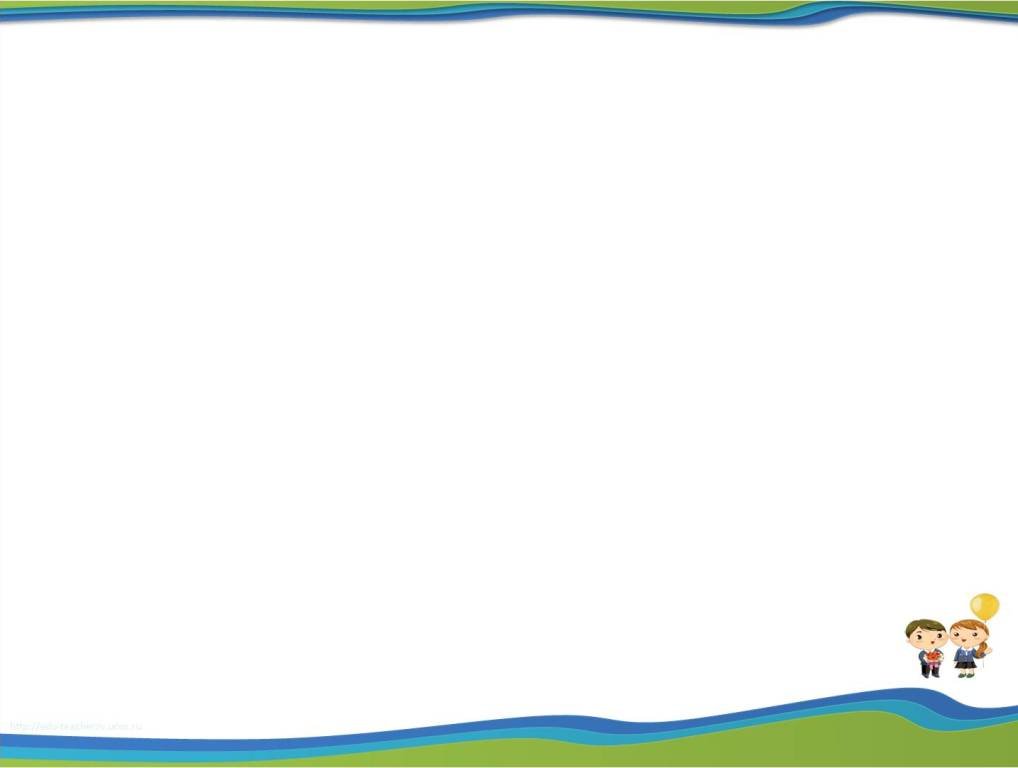 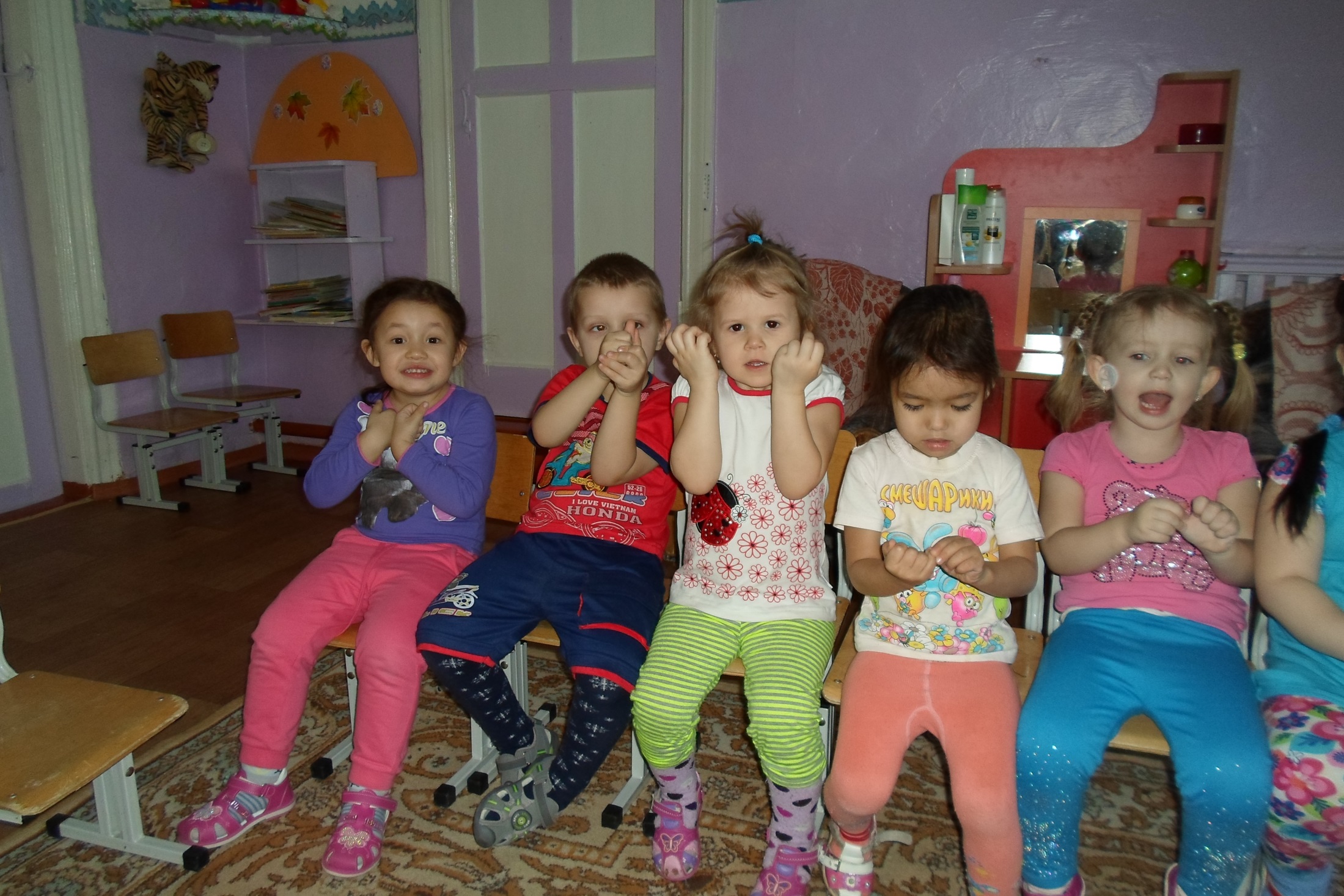 Раз, два, три, четыре, пять!
Вышли пальчики гулять!
Раз, два, три, четыре, пять!
В домик спрятались опять!
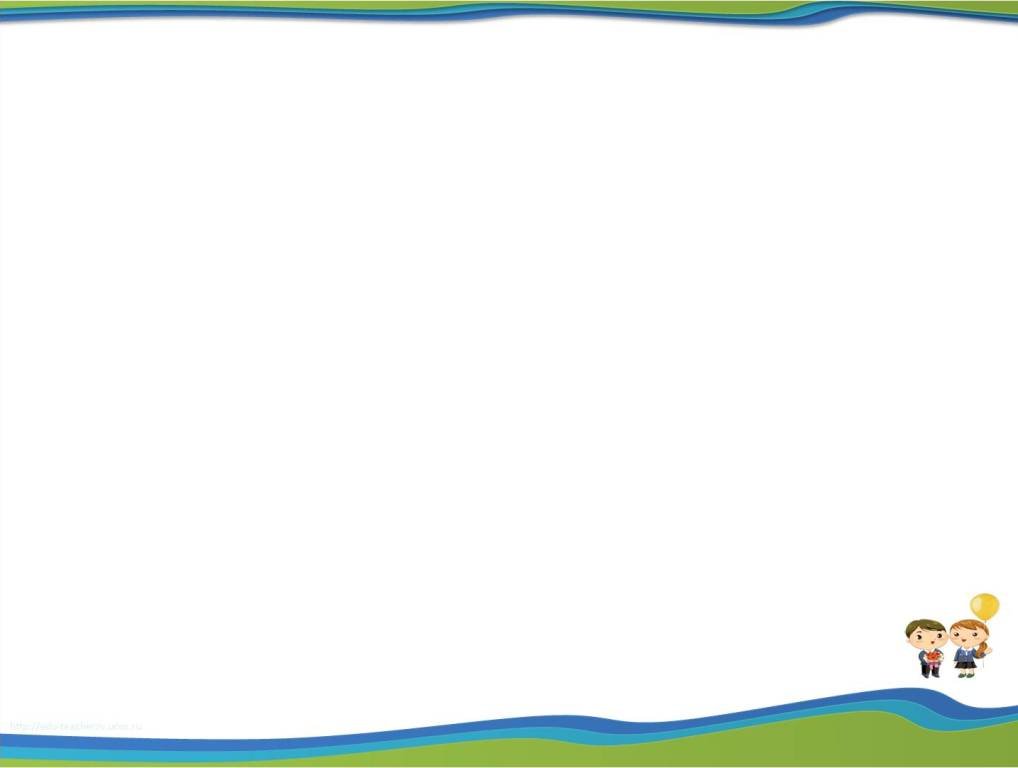 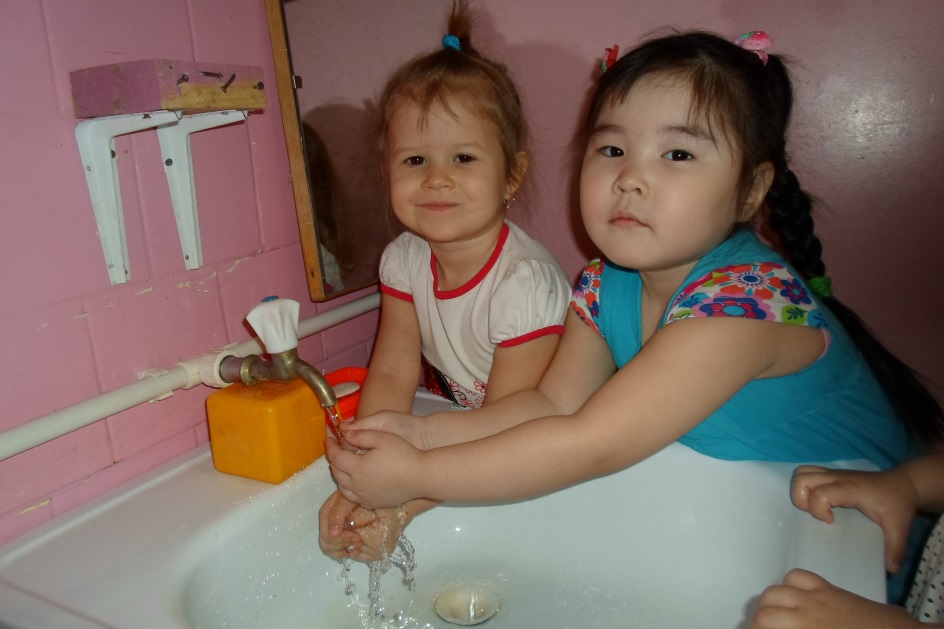 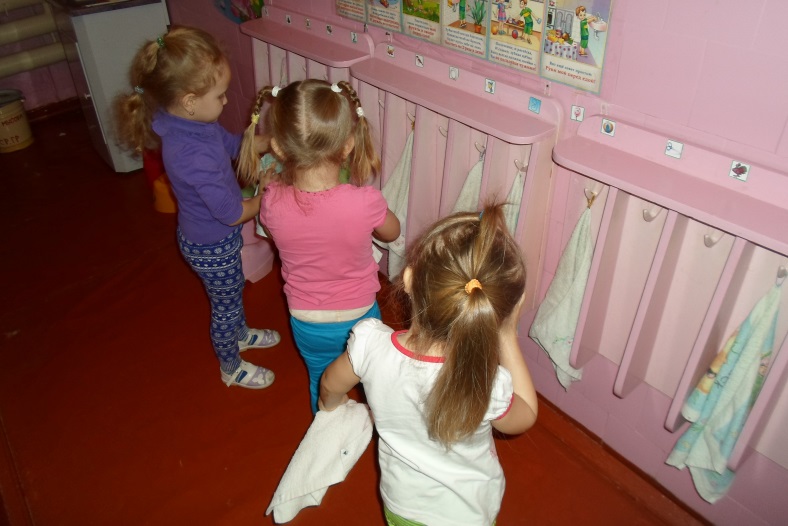 Здесь и мыло и вода – будем чистыми всегда
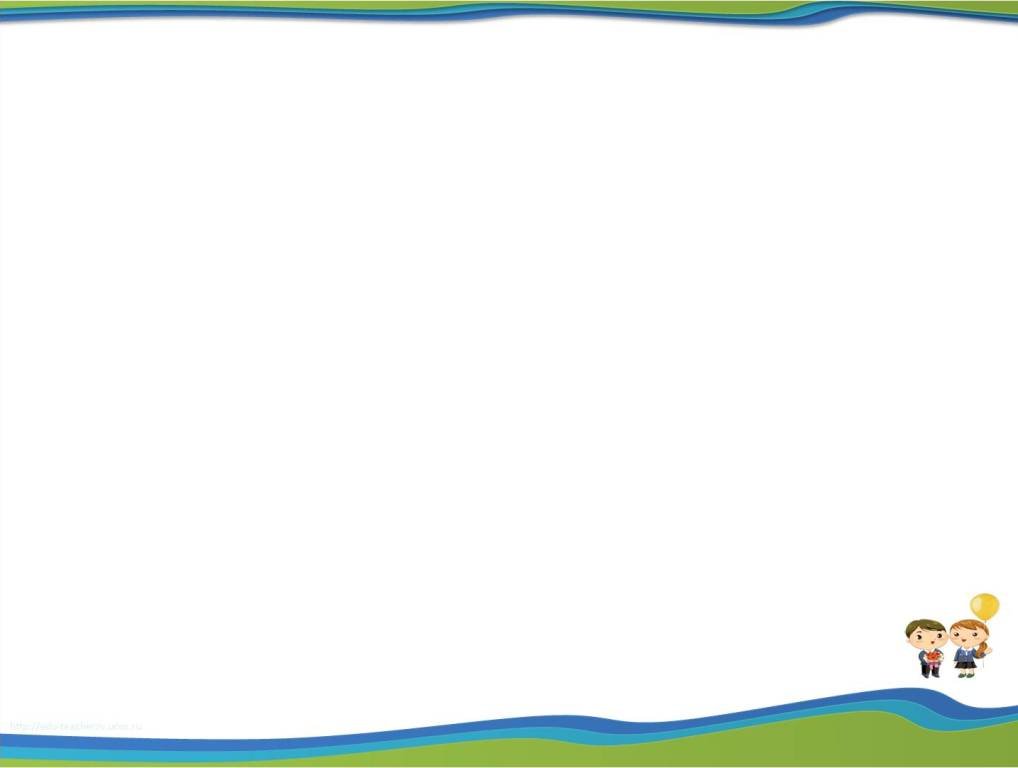 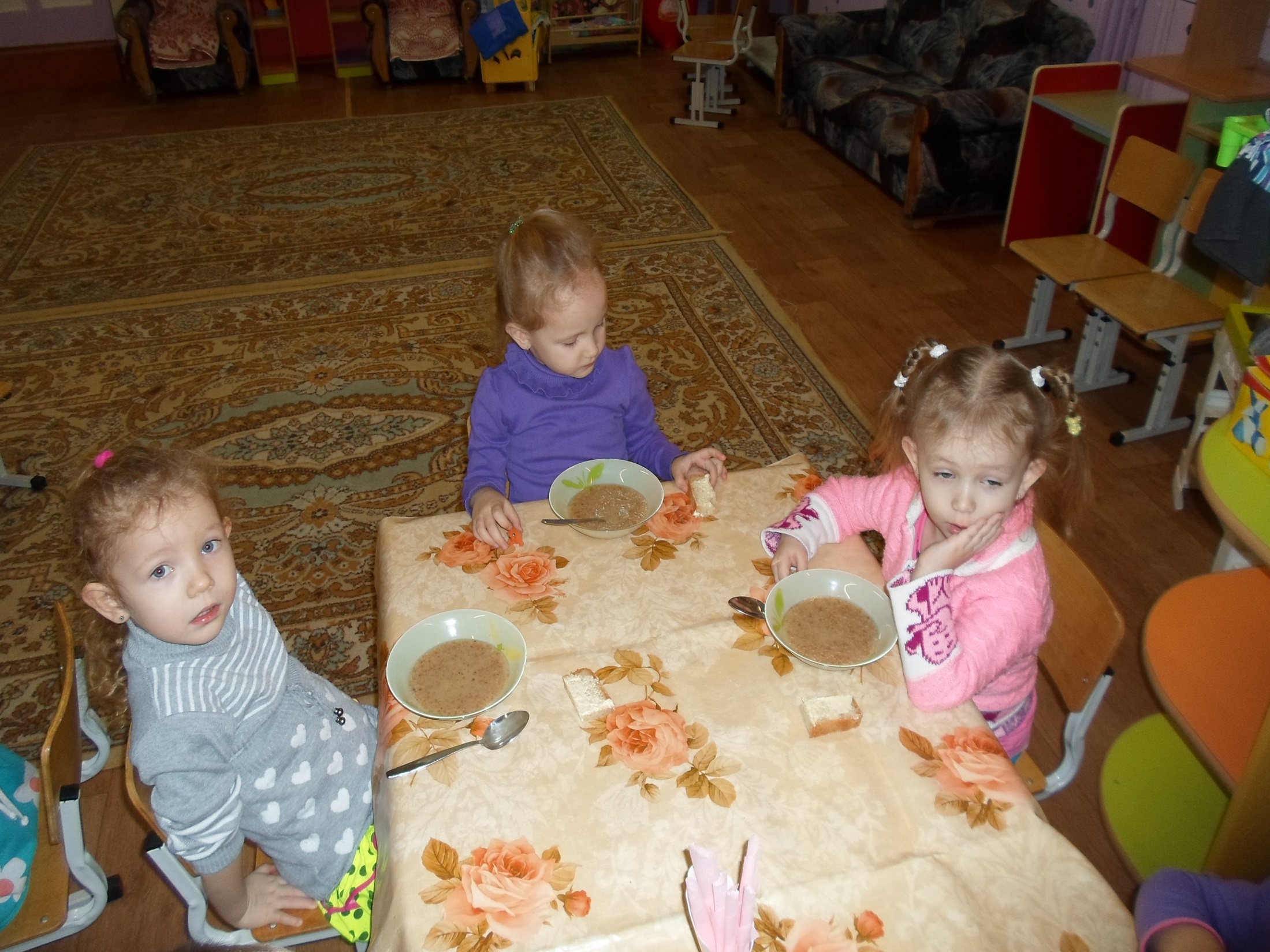 Каша полезна , но не всем    интересна…
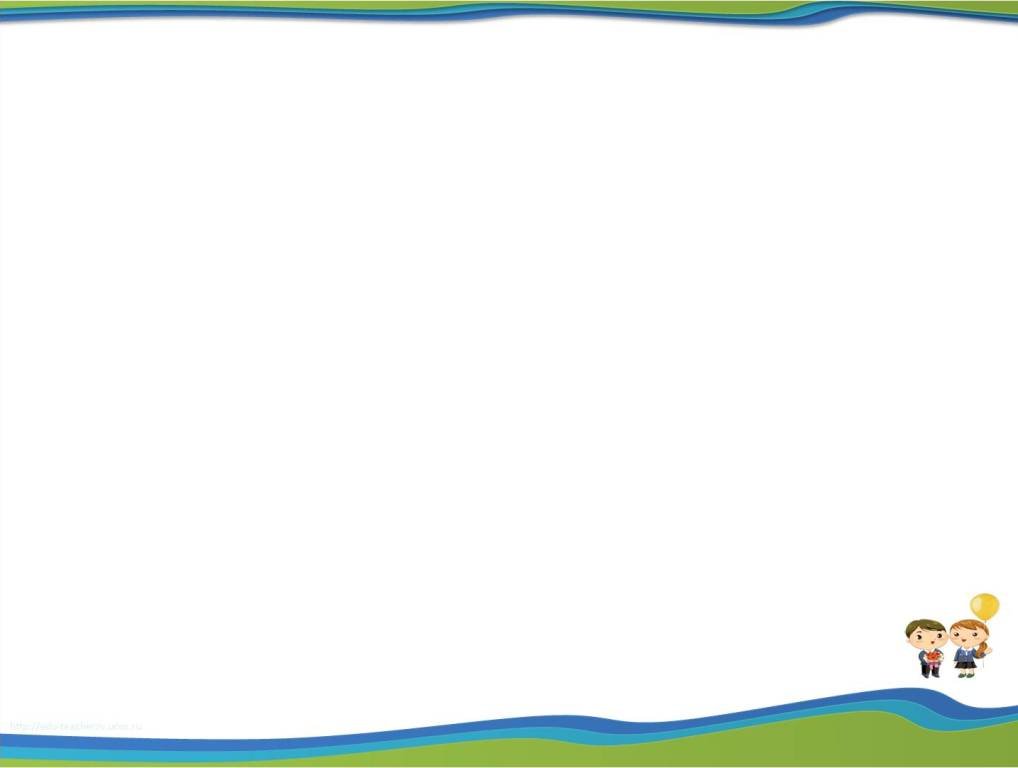 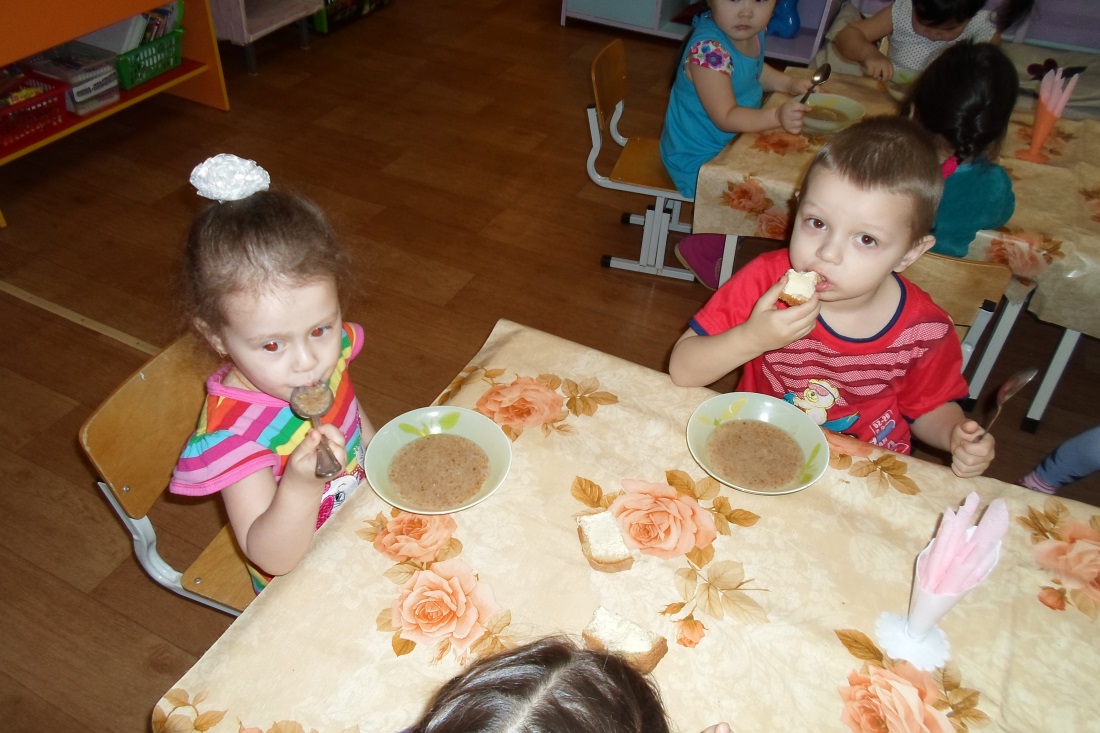 Ложка за  ложкой суп уплетаем О пользе пищи здоровой мы знаем.
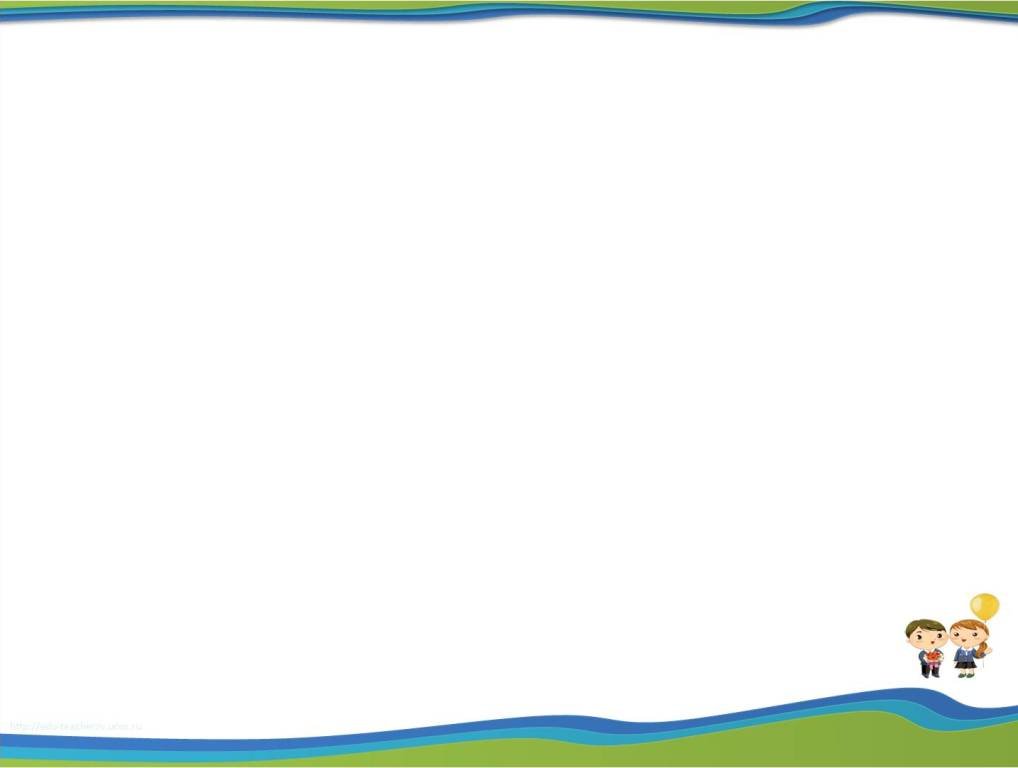 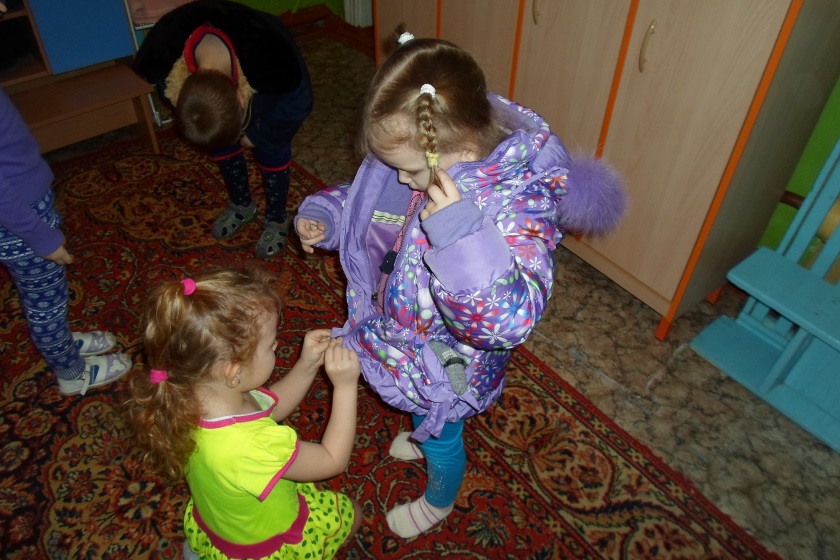 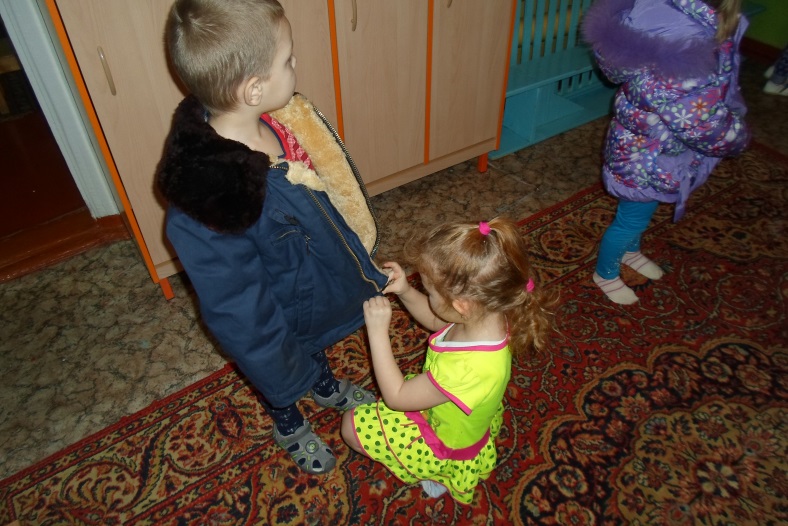 И одеться , и обуться –не составит нам труда На проулку , на прогулку нам отправится пора.
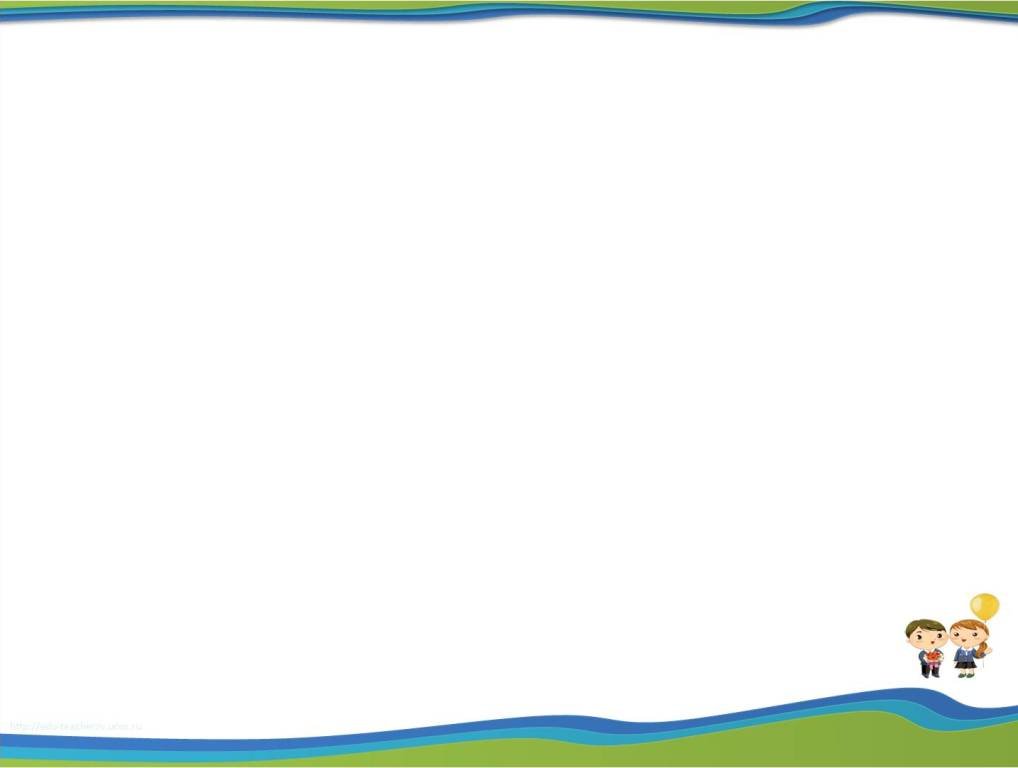 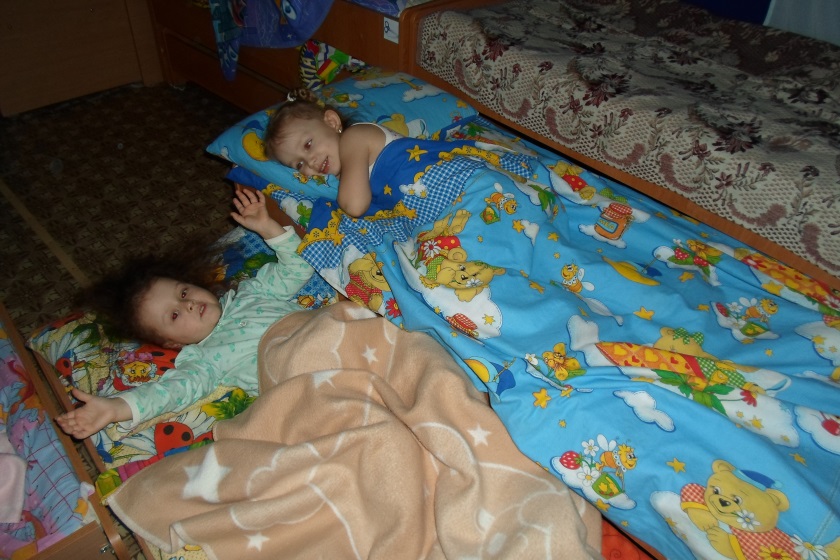 После  игр и  еды всем нам  снятся чудо – сны.
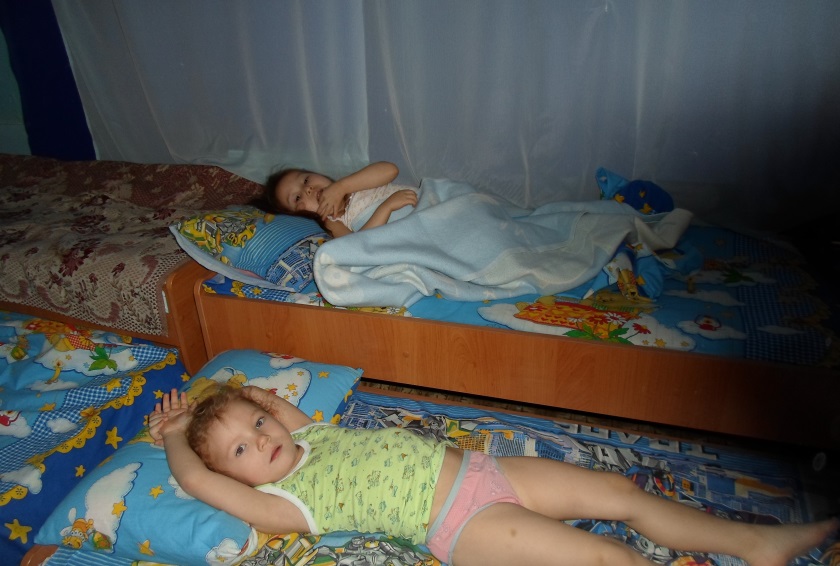 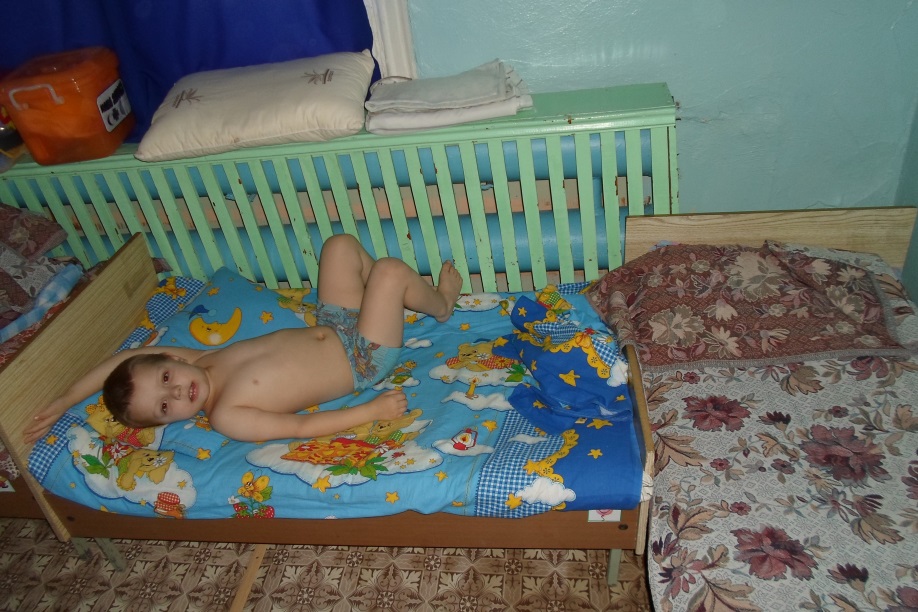 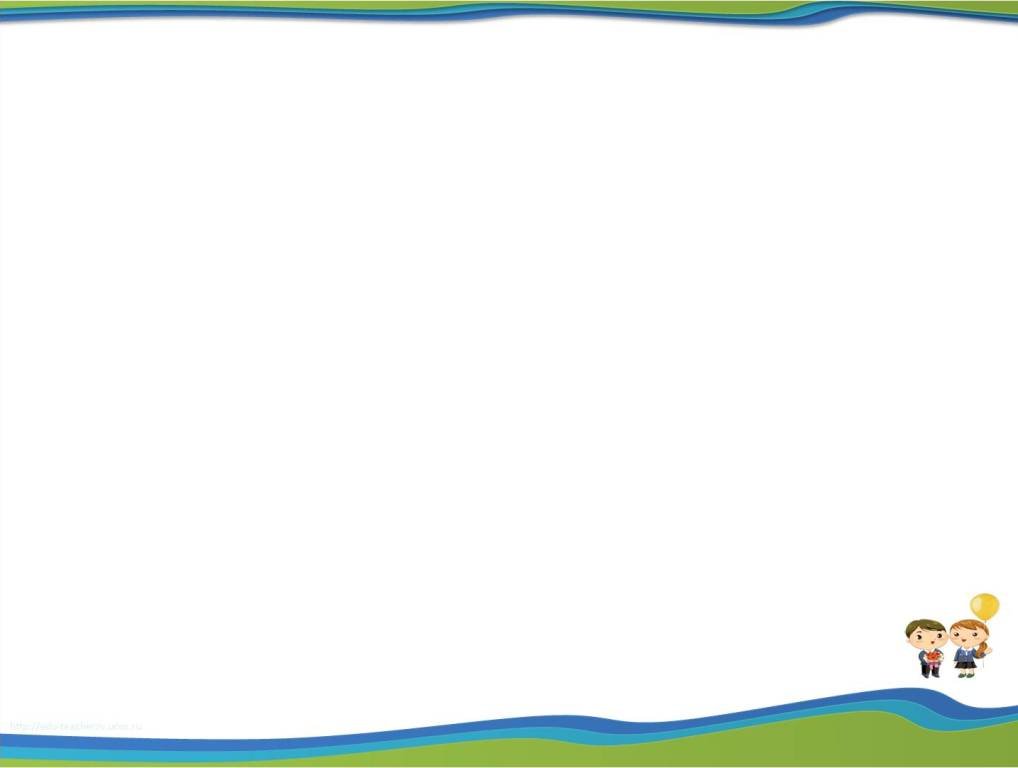 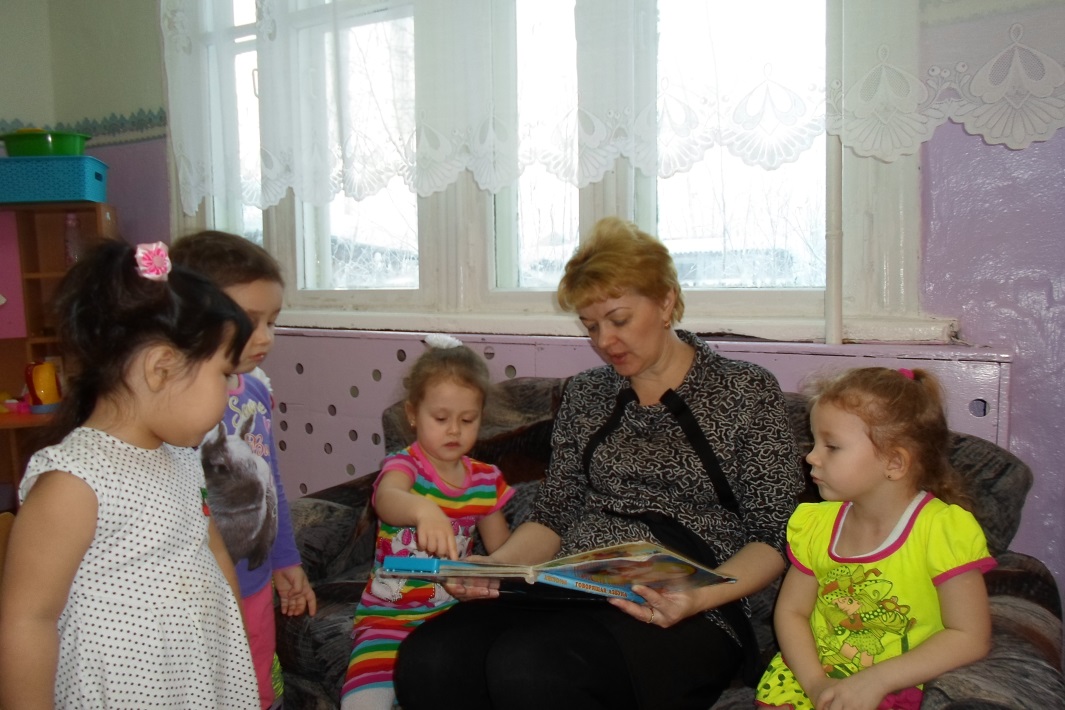 Сказки слушали, играли и конечно  маму ждали
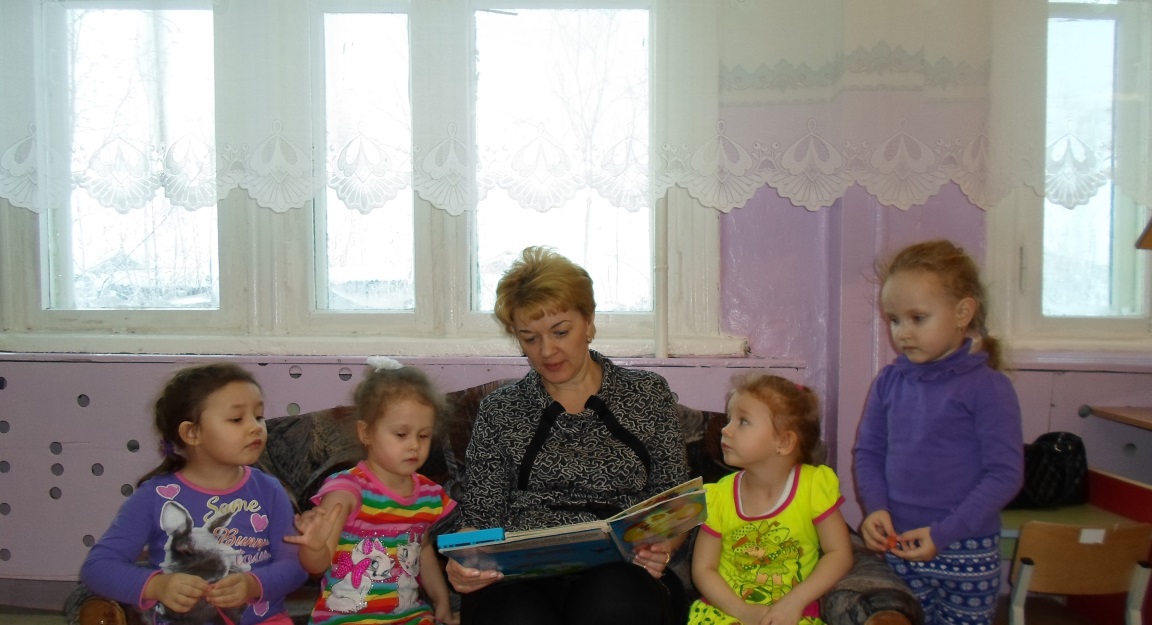 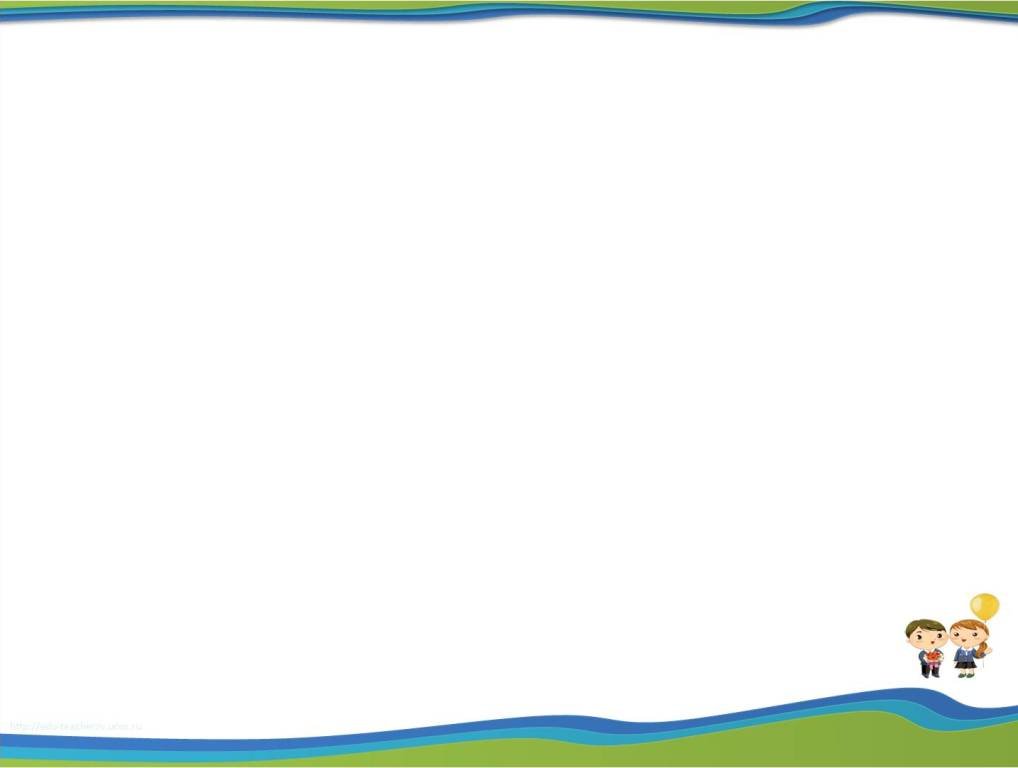 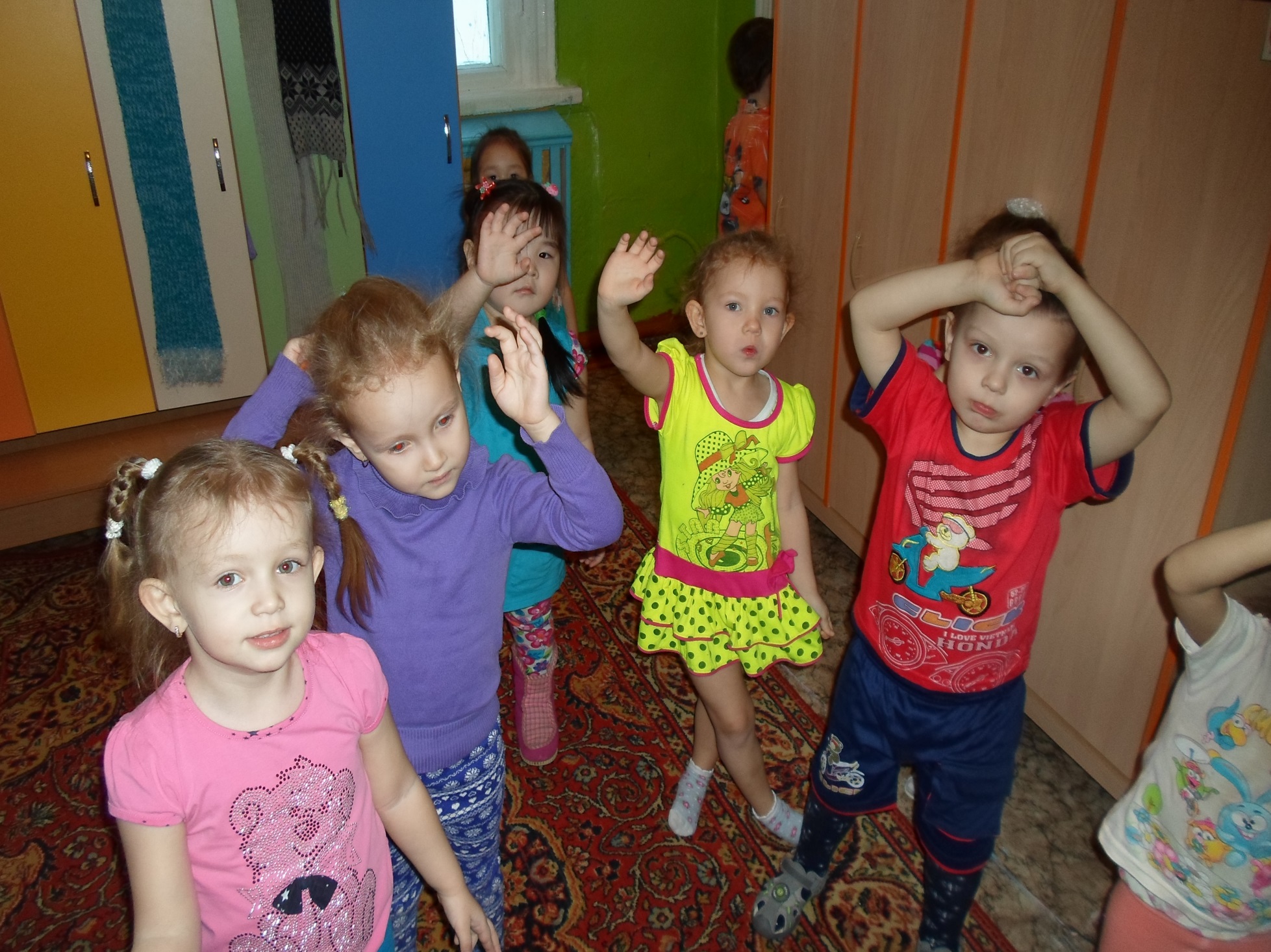 Вот и  день закончился , пришла пора проститсяНо завтра день настанет, и всё вновь повторится
Спасибо за внимание!
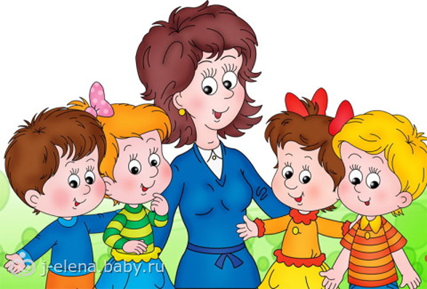